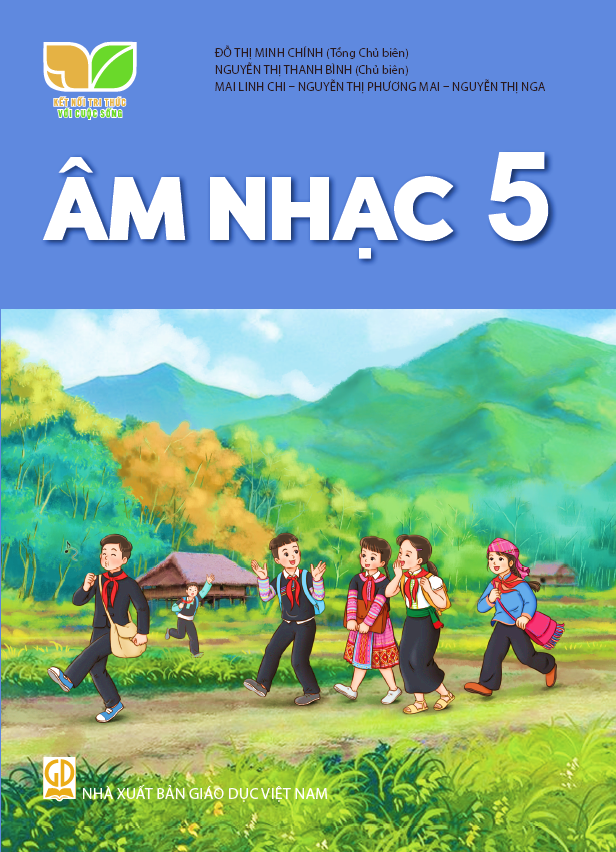 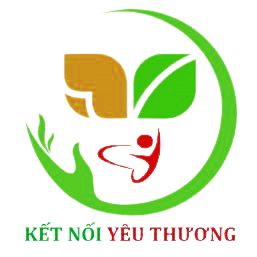 THẦY CÔ VUI LÒNG KHÔNG CHIA SẺ TÀI LIỆU CỦA CHƯƠNG TRÌNH NHÉ Ạ!
XIN CHÂN THÀNH CẢM ƠN THẦY CÔ!
ĐỊA CHỈ KÊNH HỌC LIỆU ÂM NHẠC KẾT NỐI:
https://www.youtube.com/channel/UCO2d8nr48-iTs8byOJTX9PQ
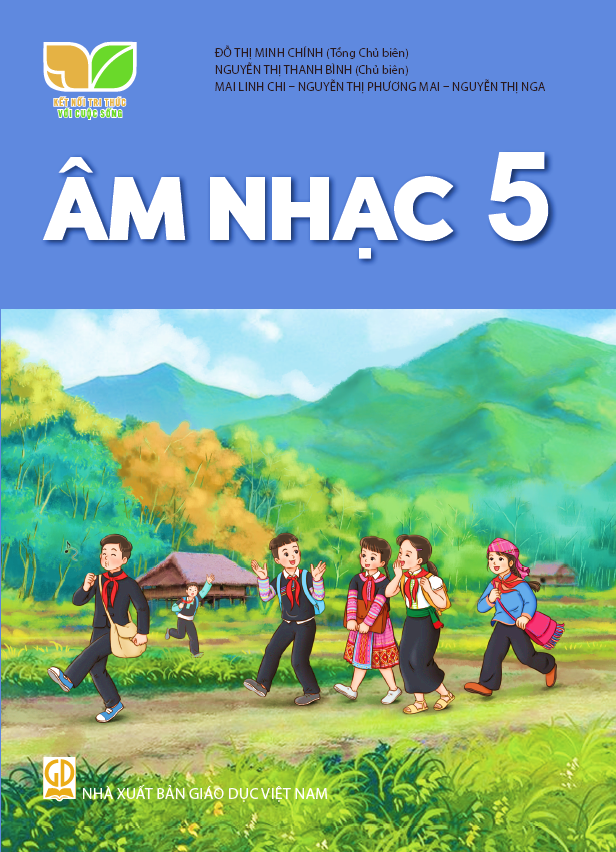 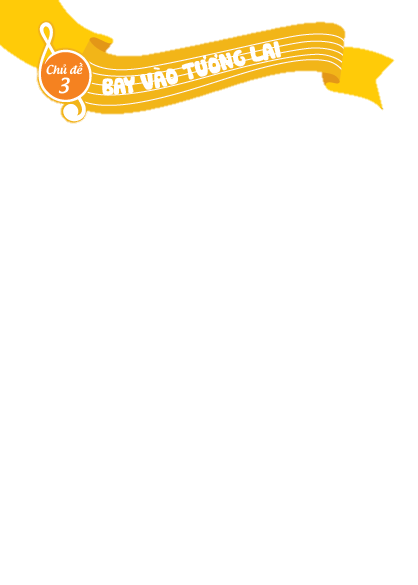 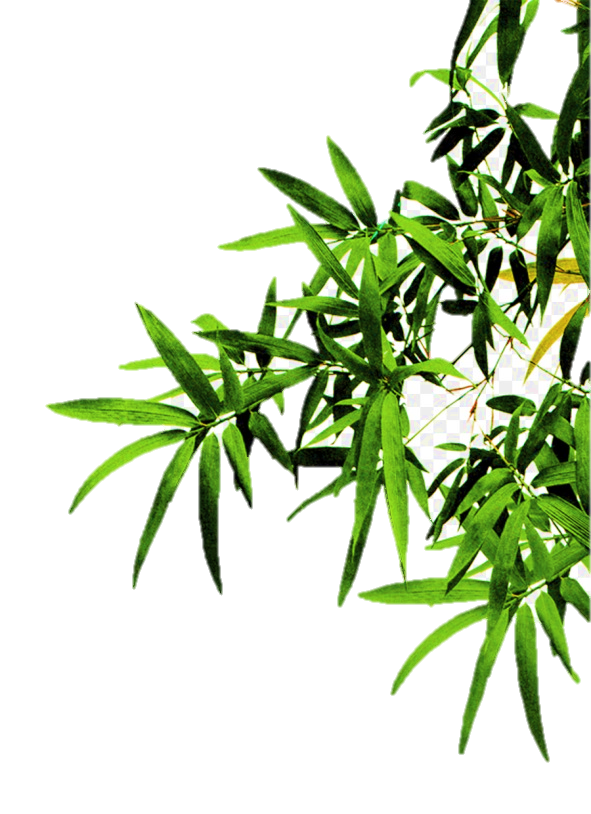 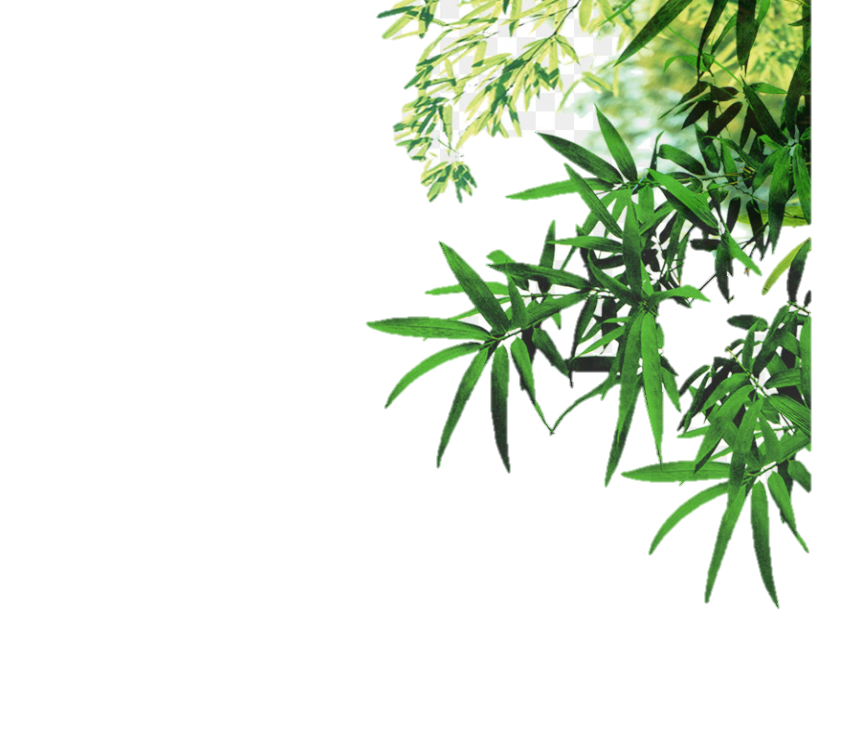 TIẾT 3
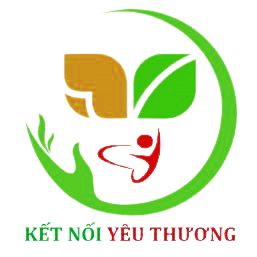 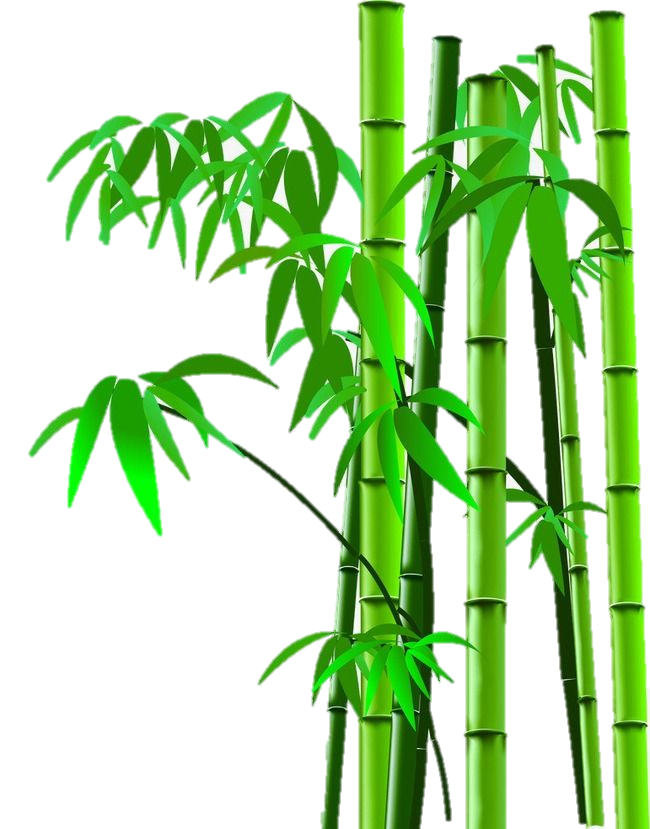 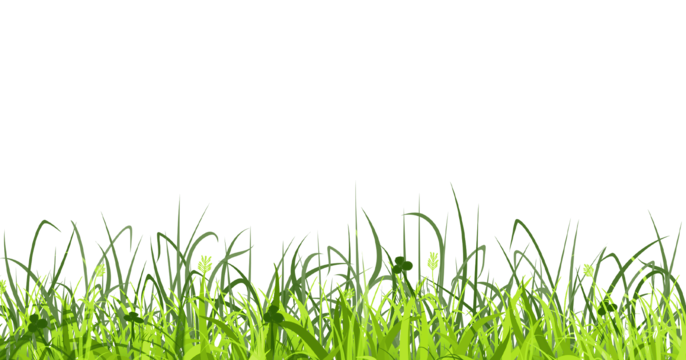 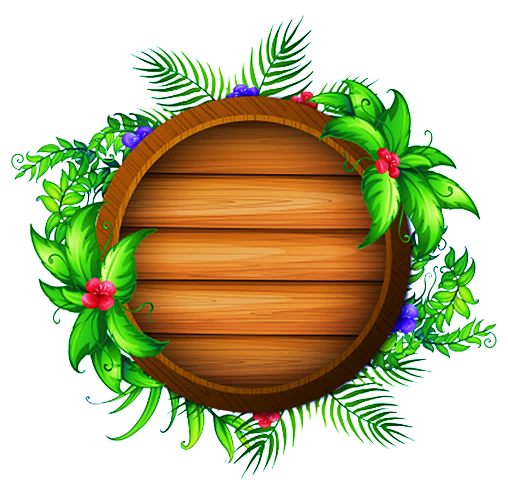 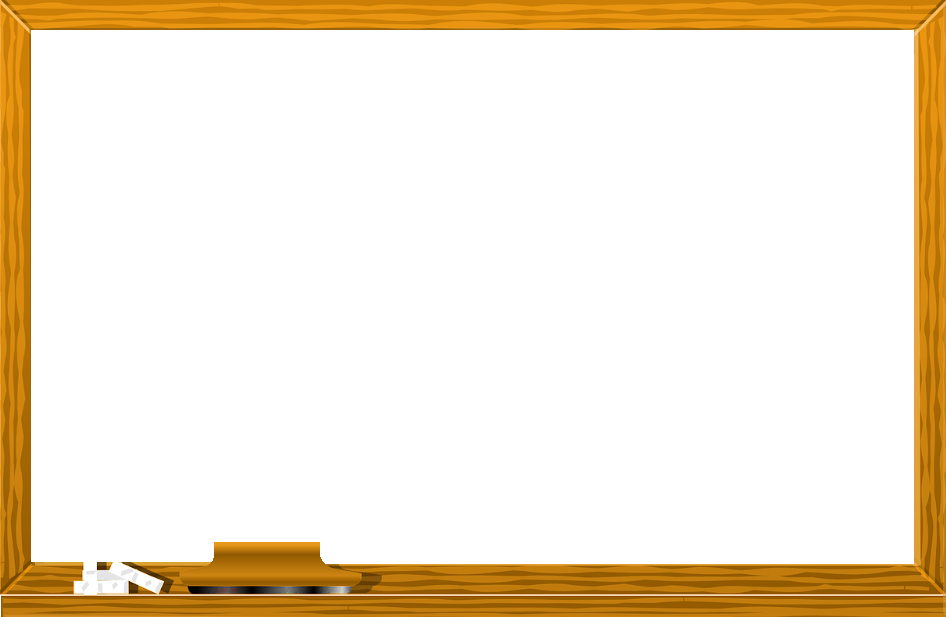 KHỞI
ĐỘNG
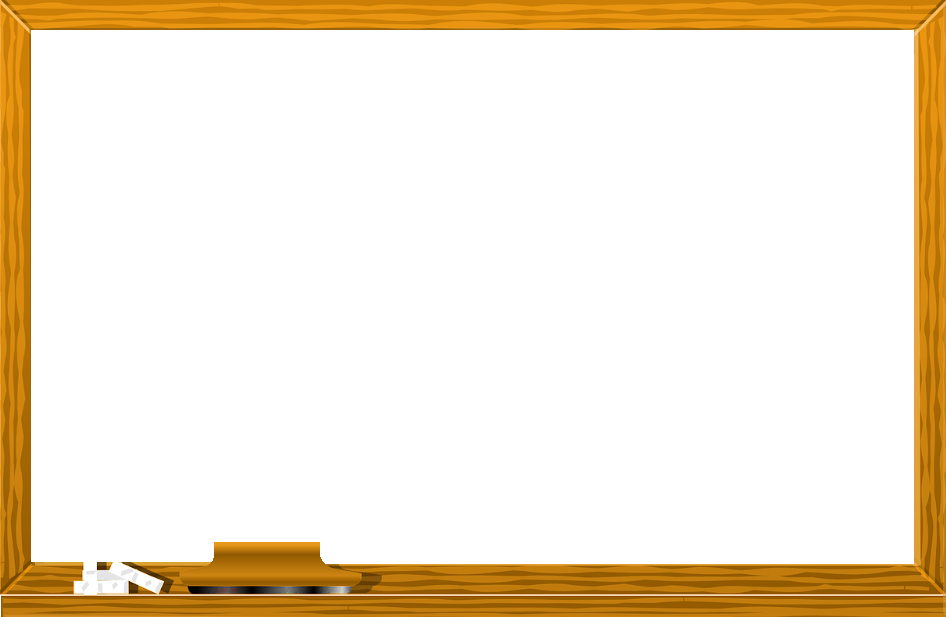 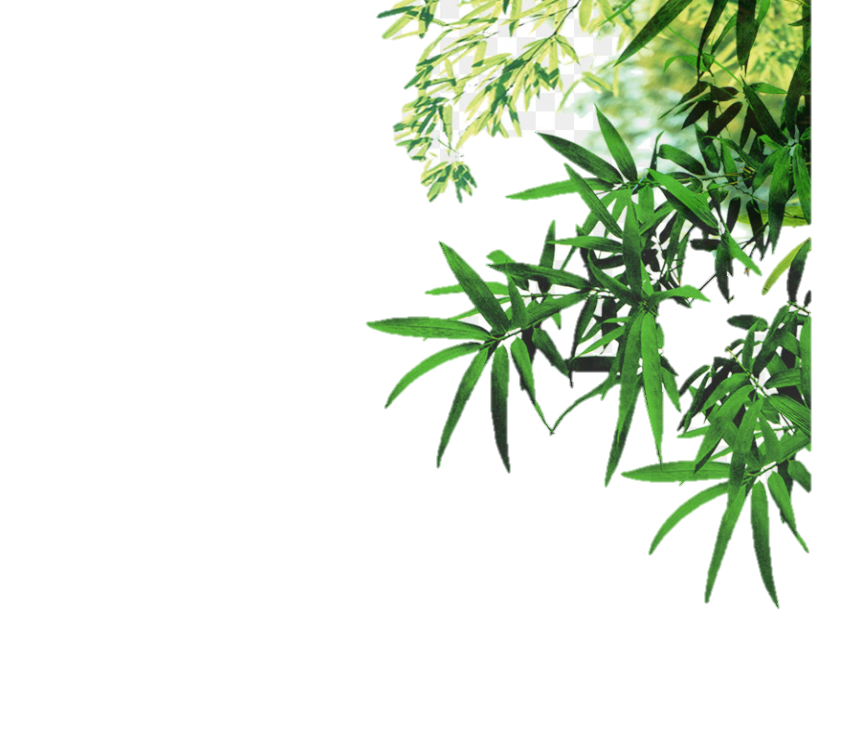 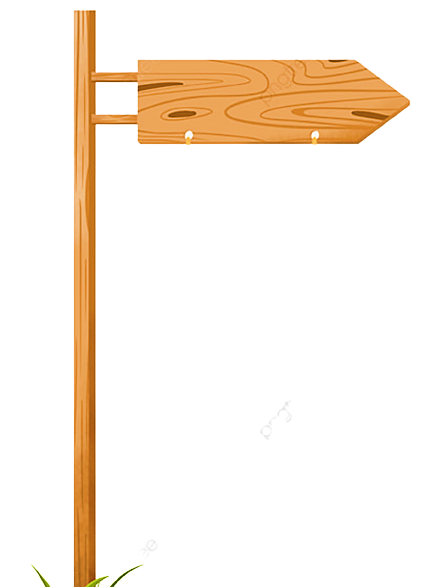 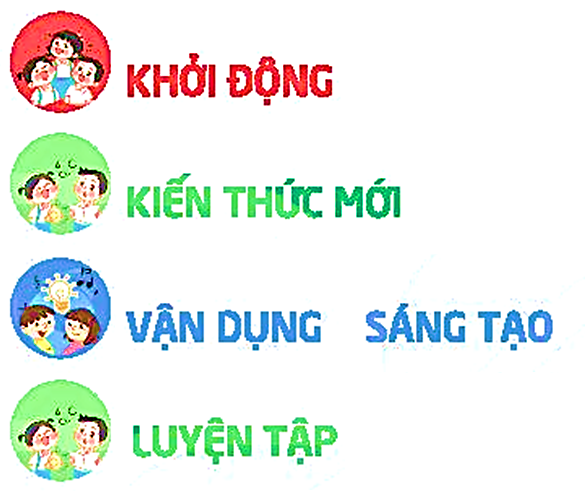 NHẠC NGHE
* Trò chơi: Ai nghe tài hơn!
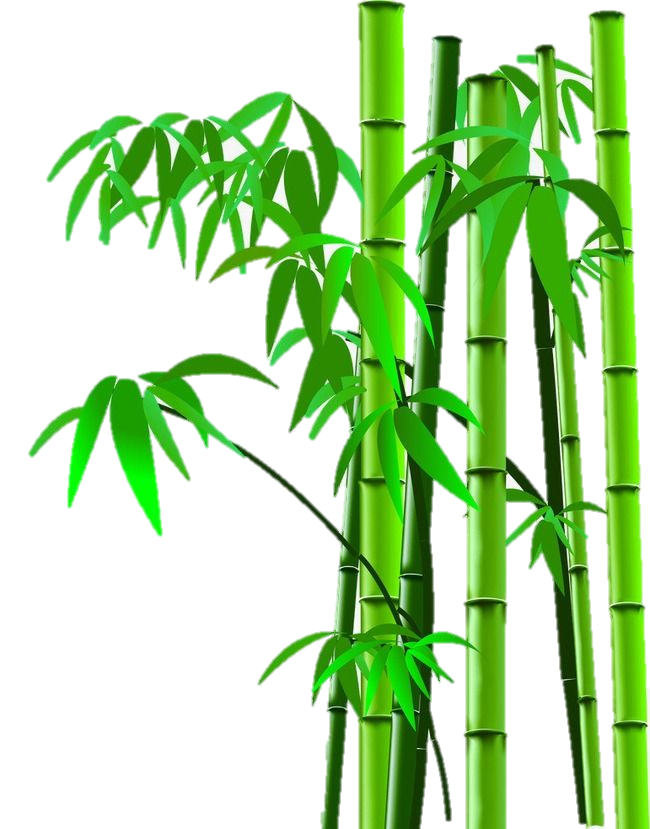 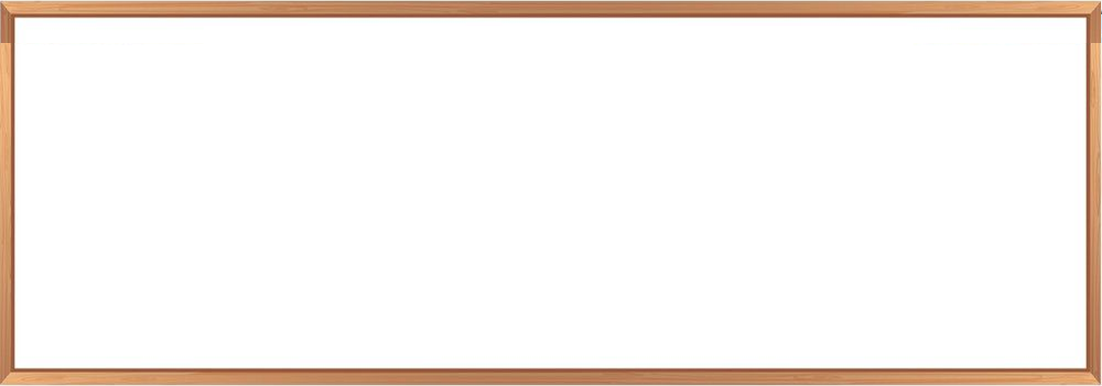 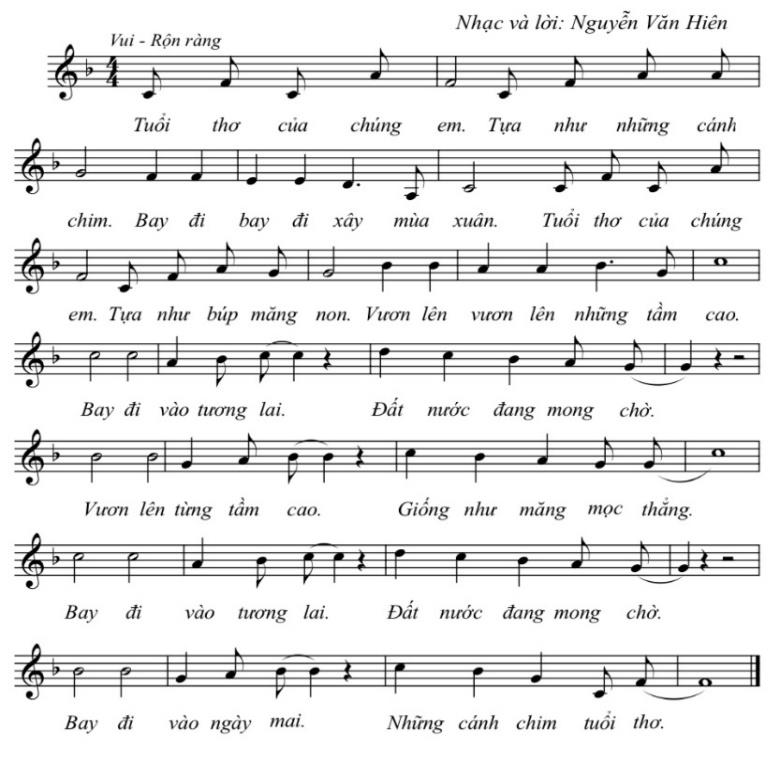 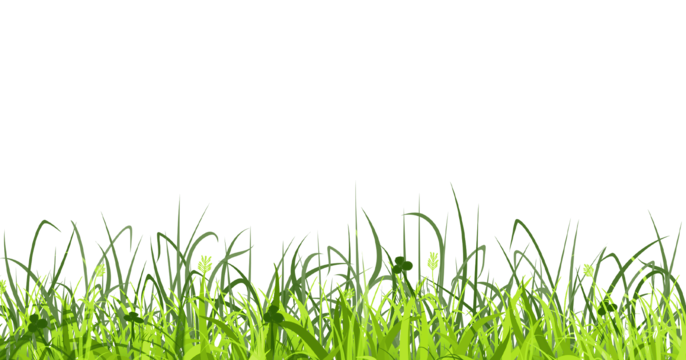 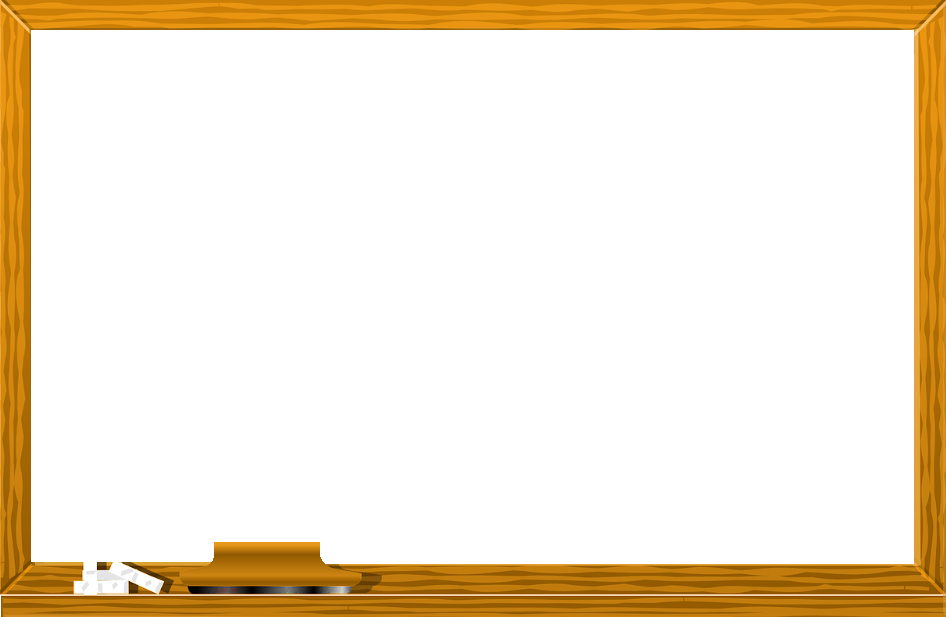 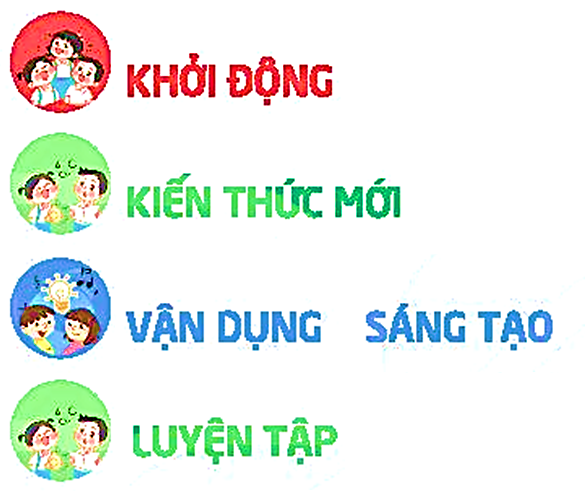 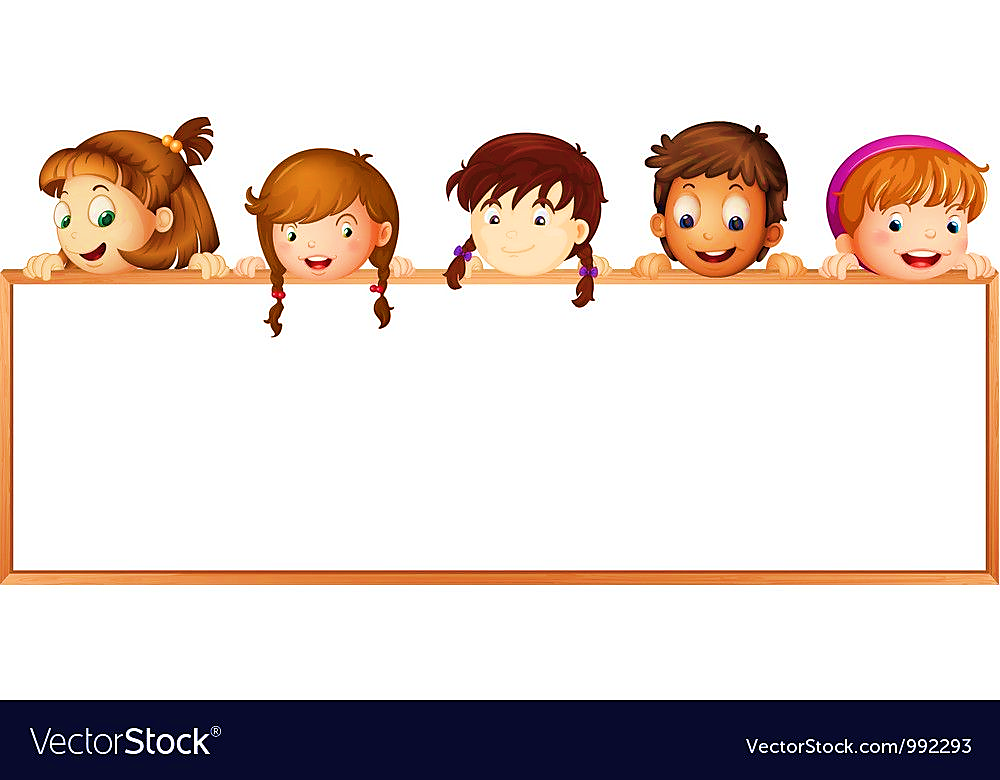 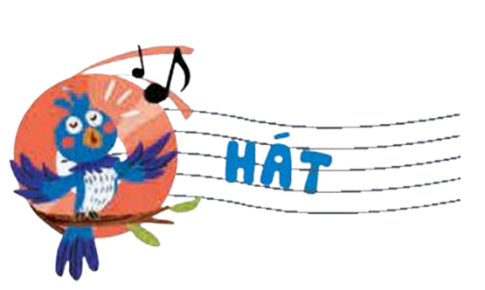 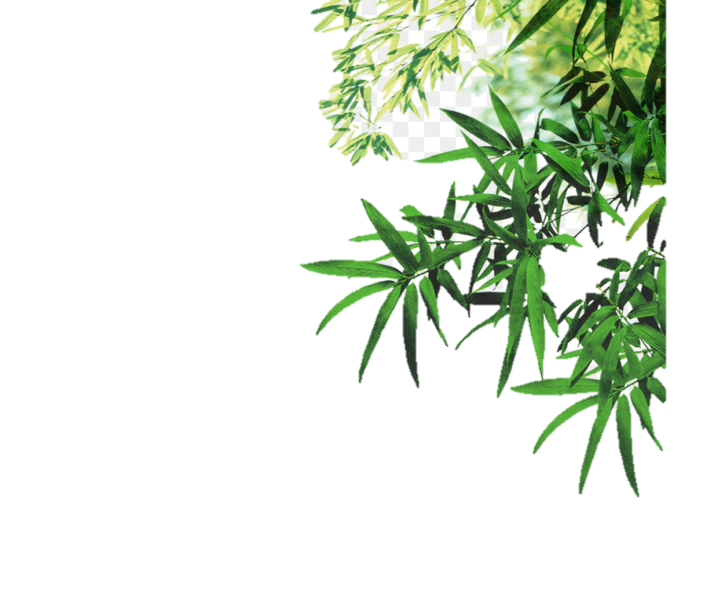 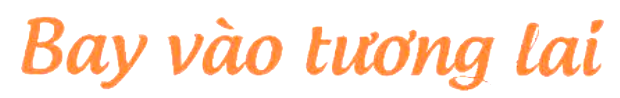 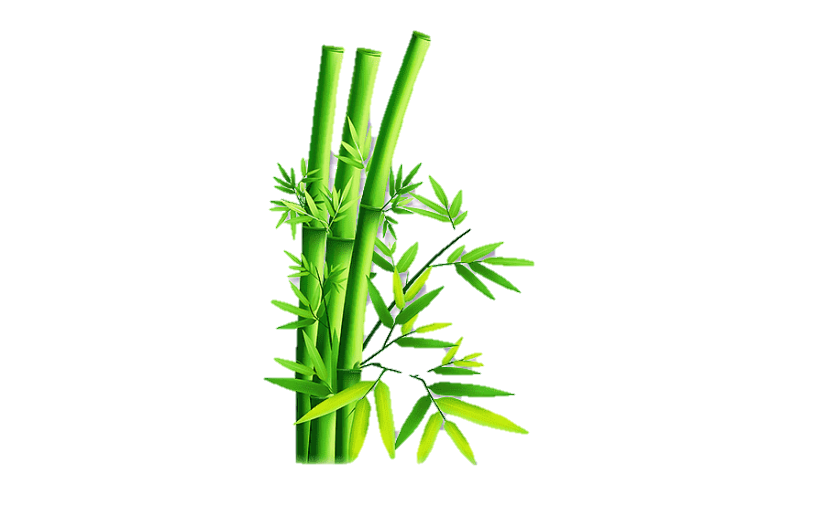 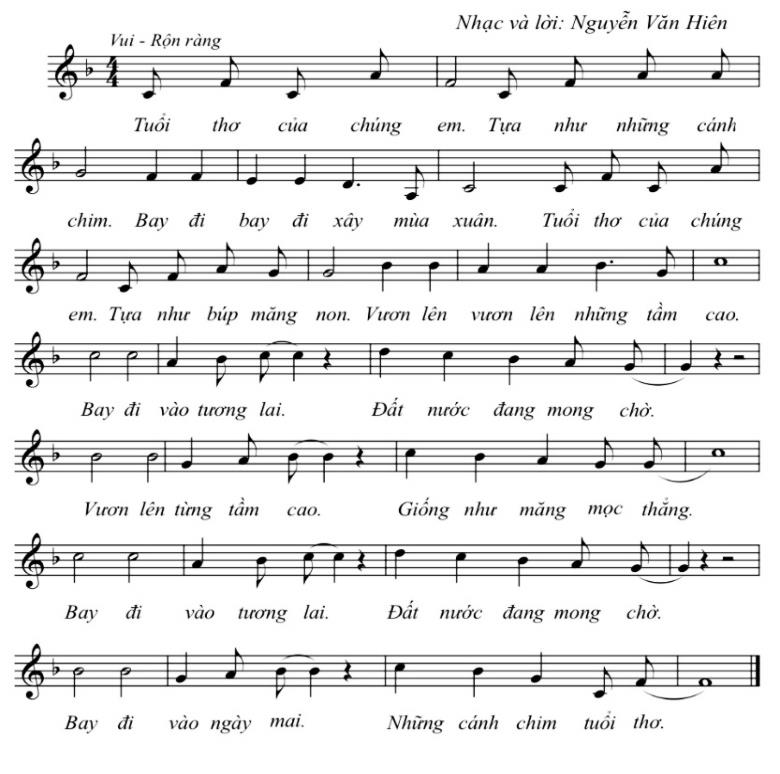 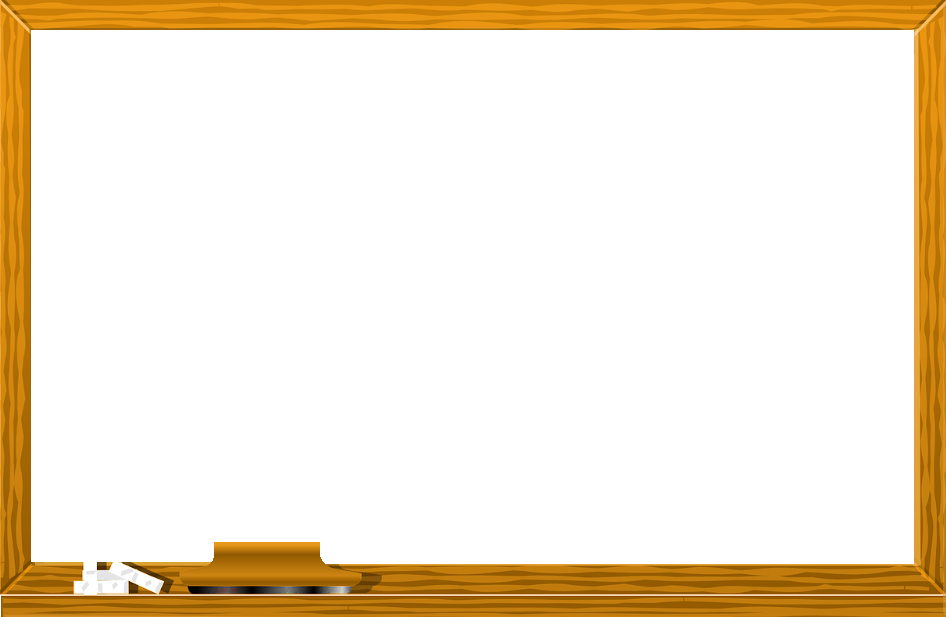 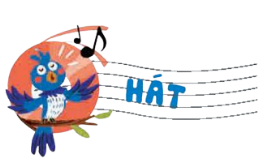 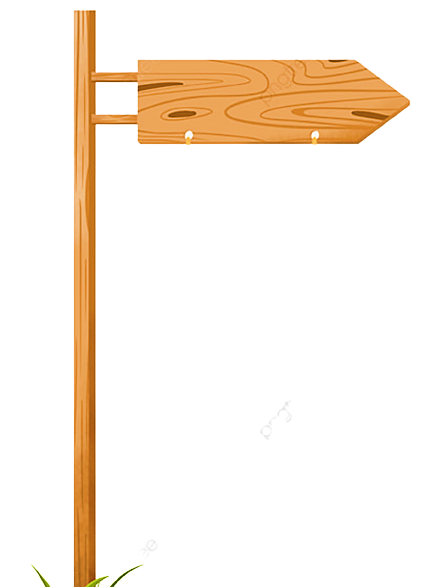 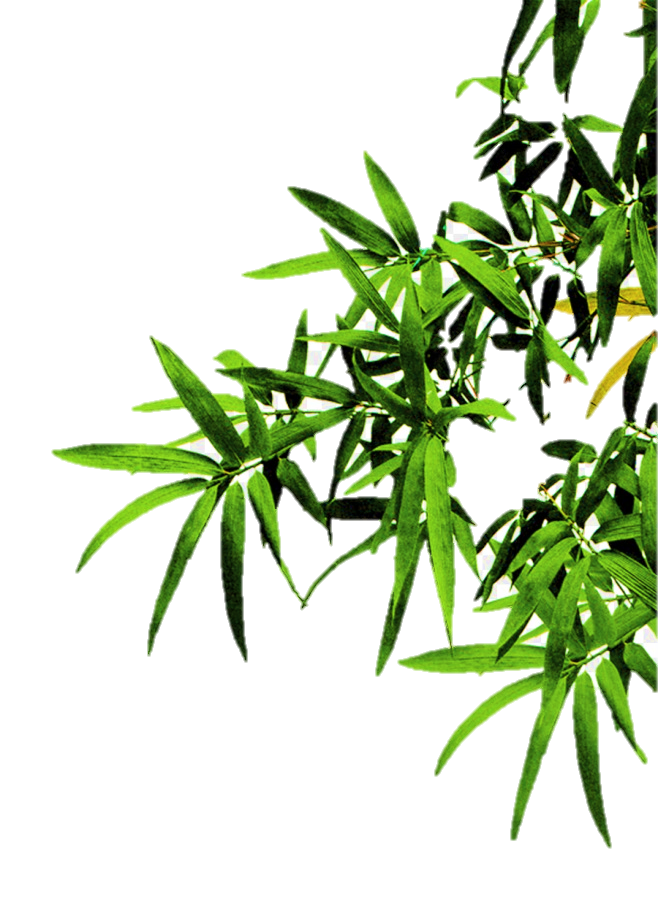 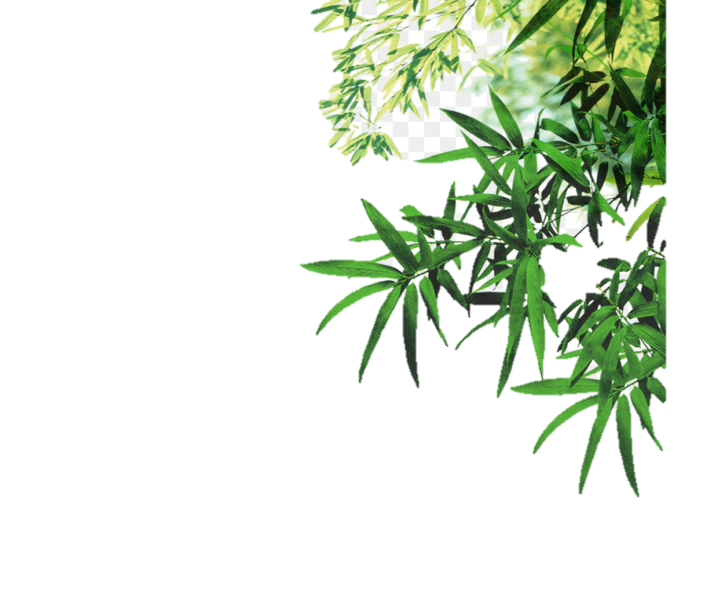 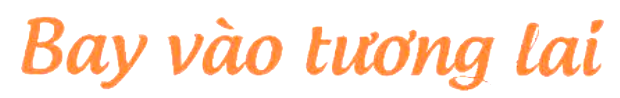 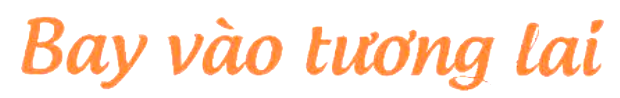 HÁT MẪU
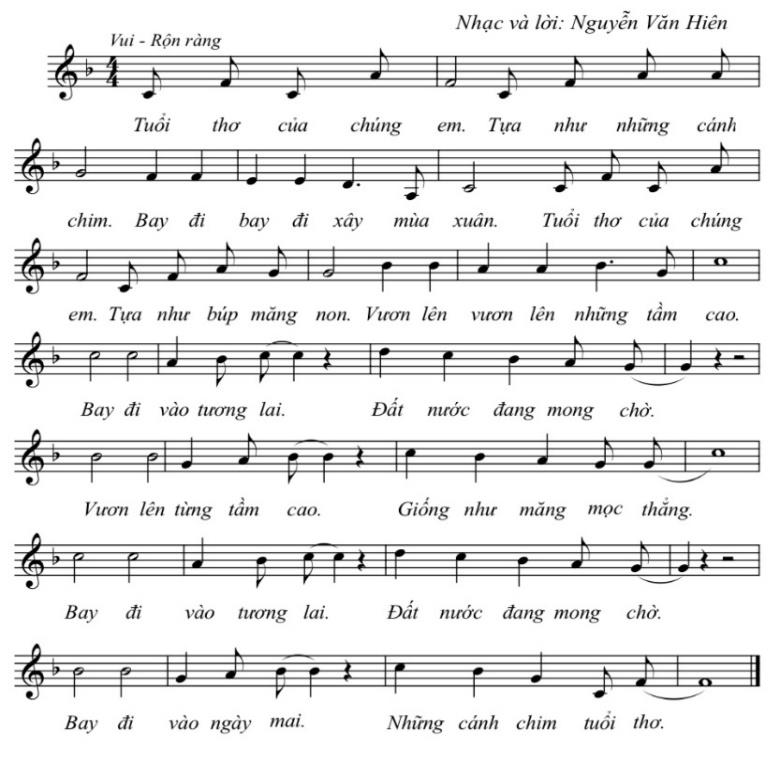 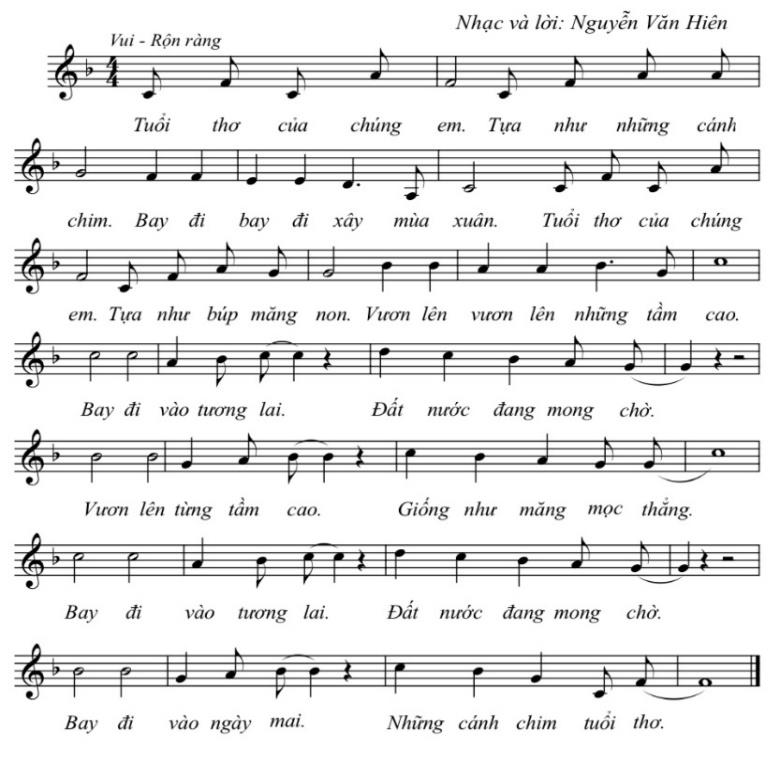 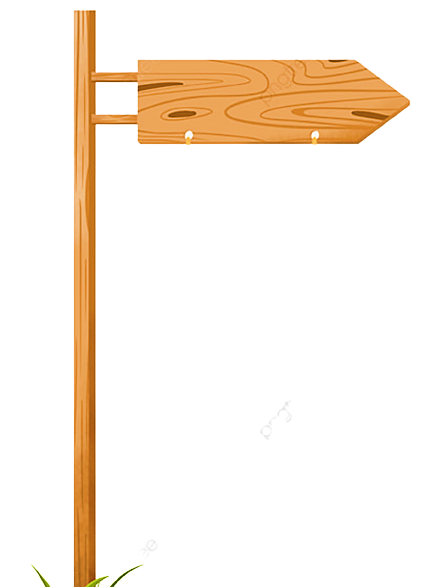 GIAI ĐIỆU
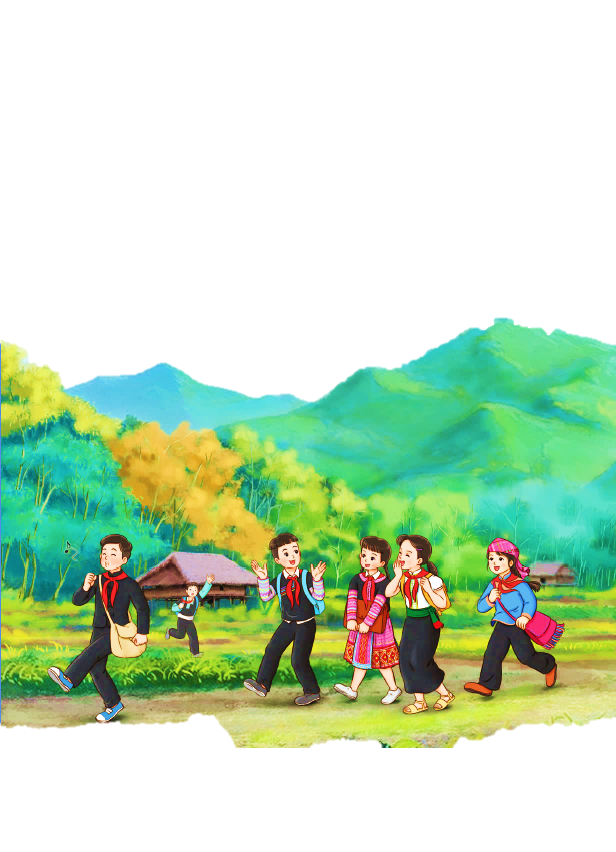 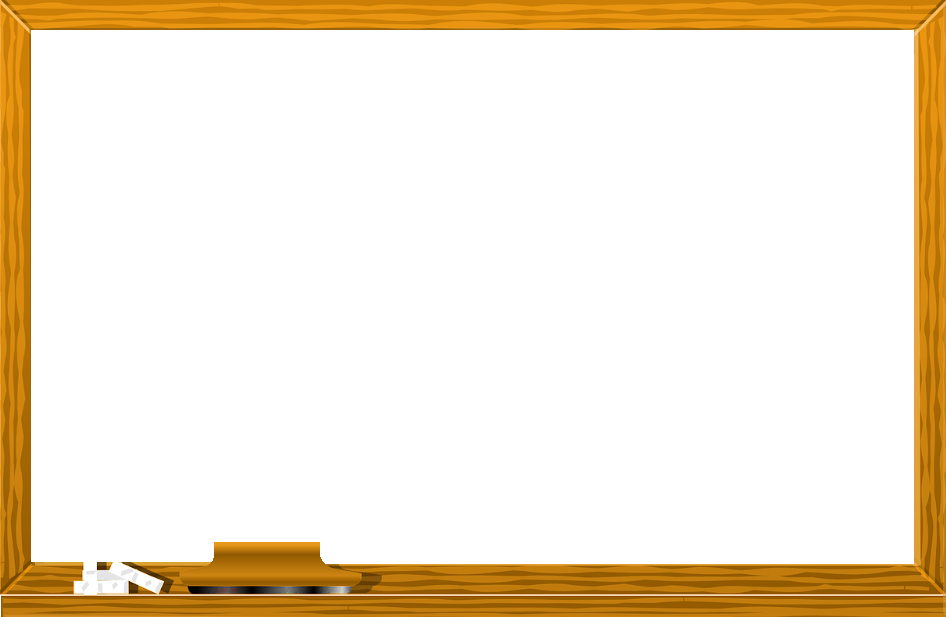 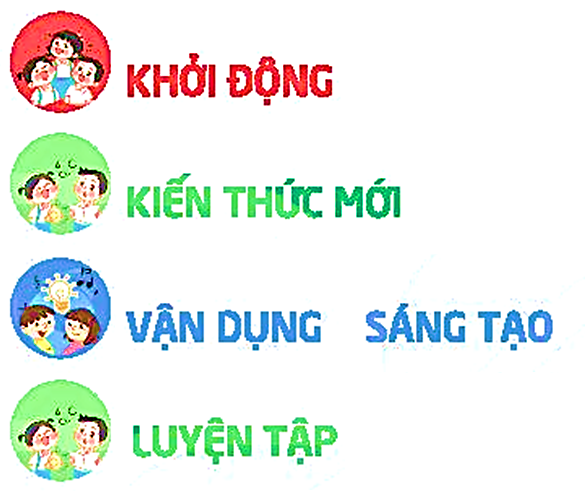 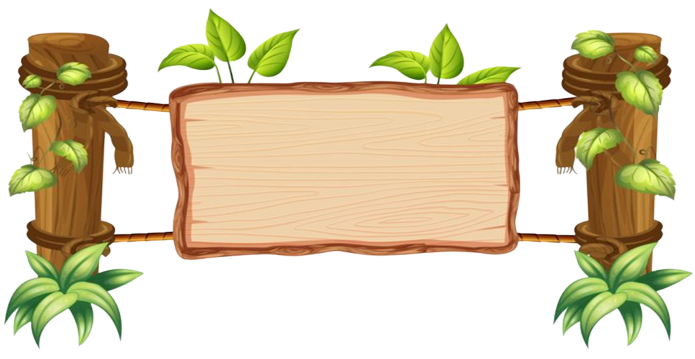 HÁT
THEO NHẠC ĐỆM
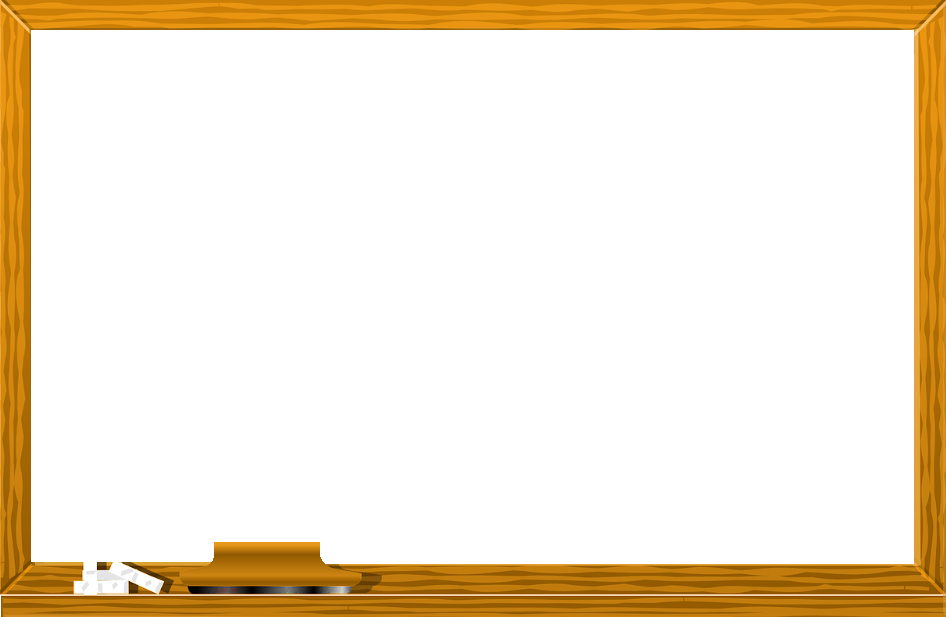 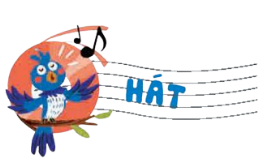 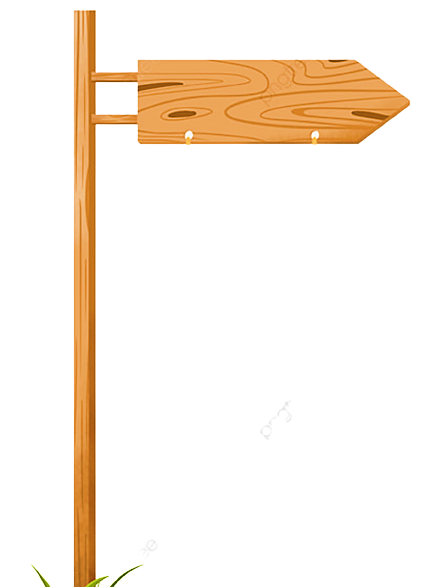 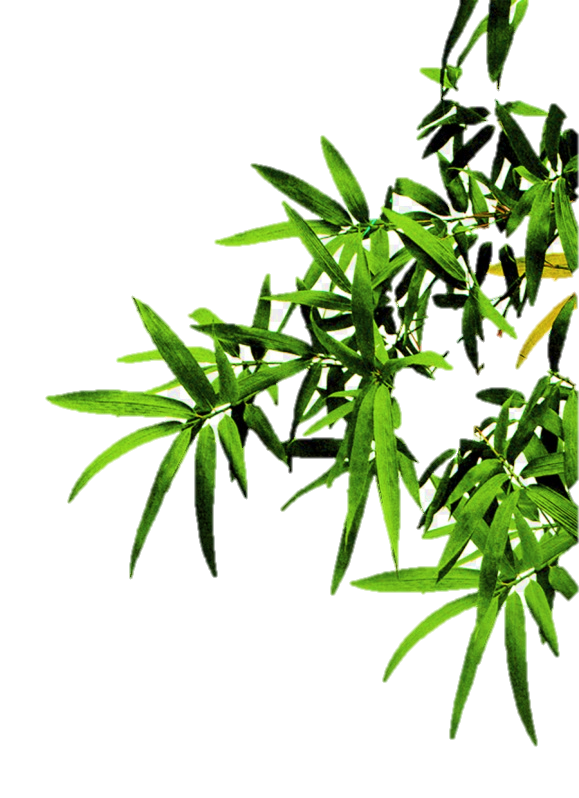 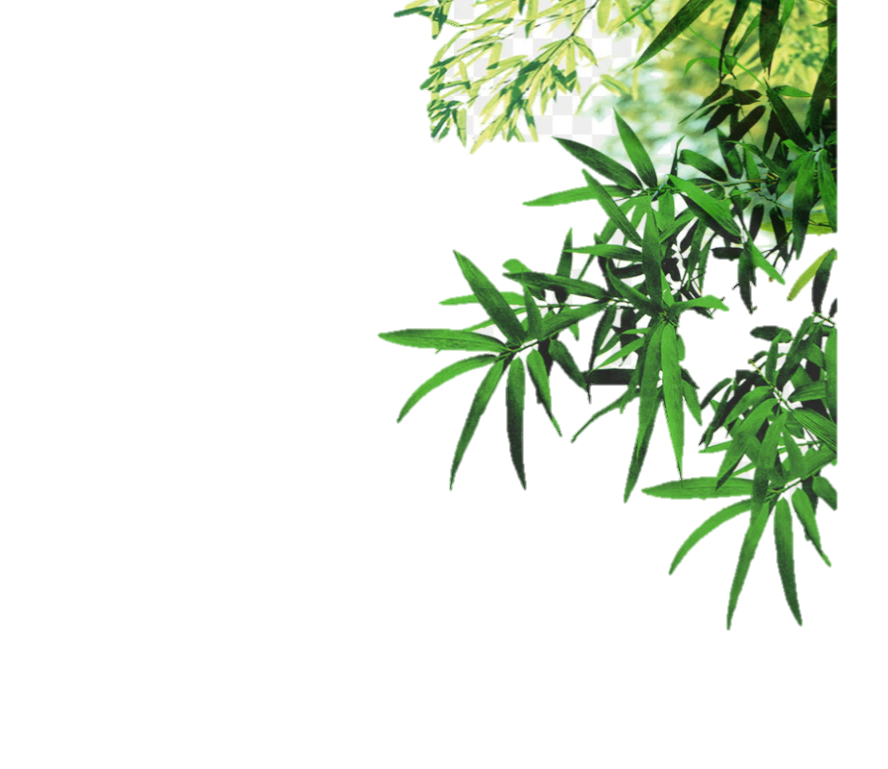 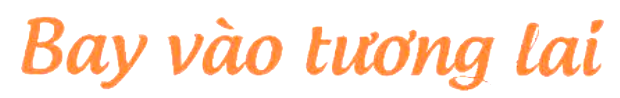 NHẠC ĐỆM
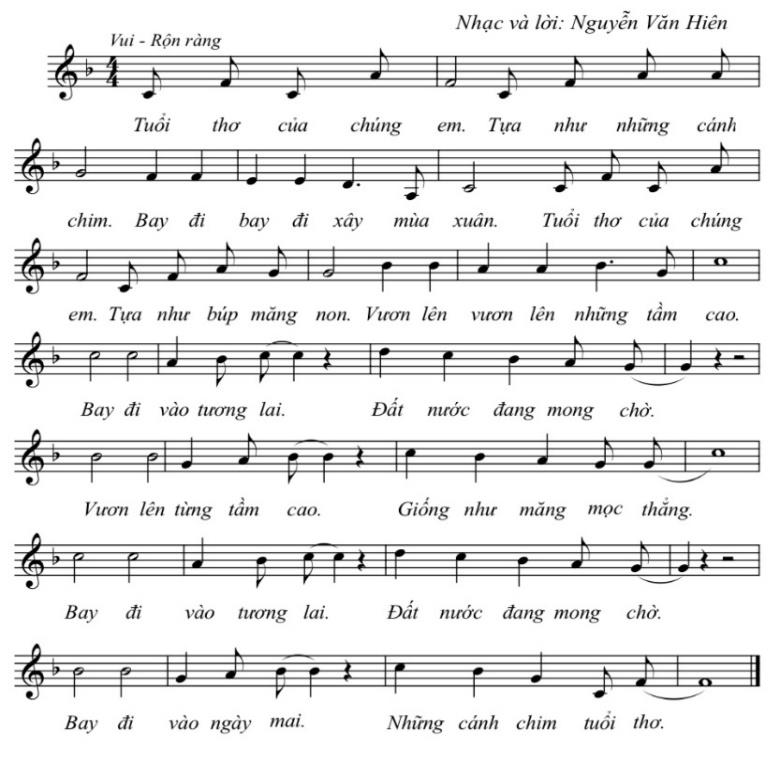 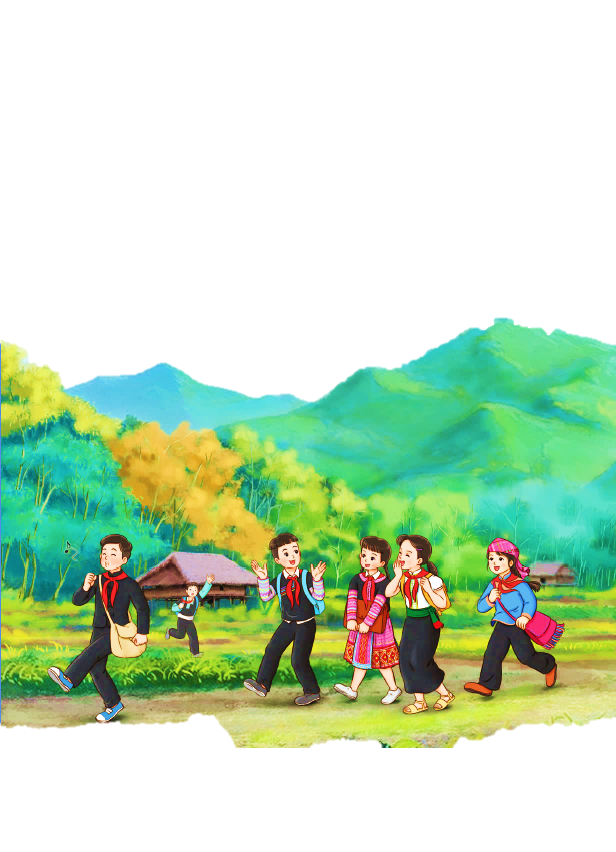 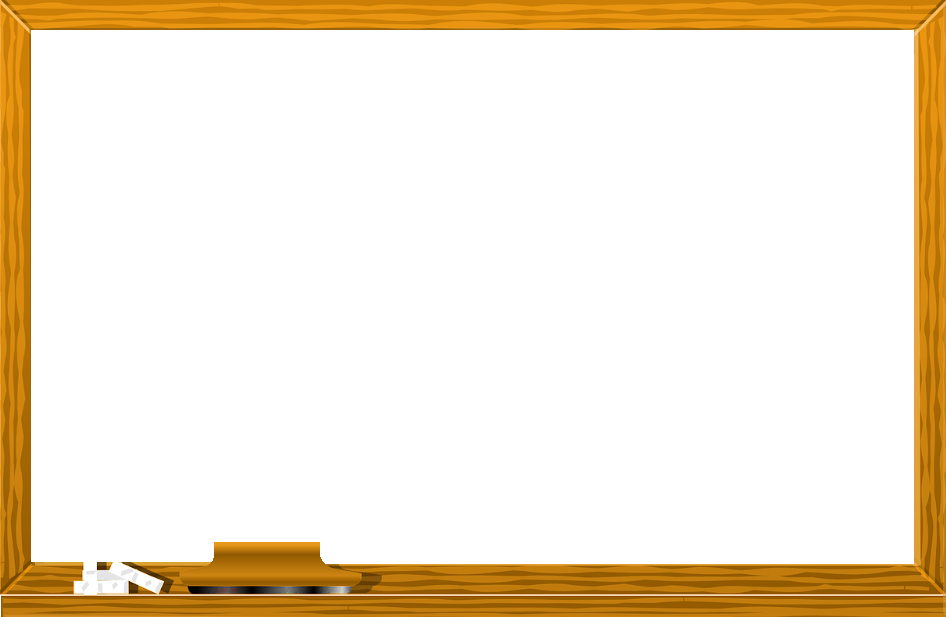 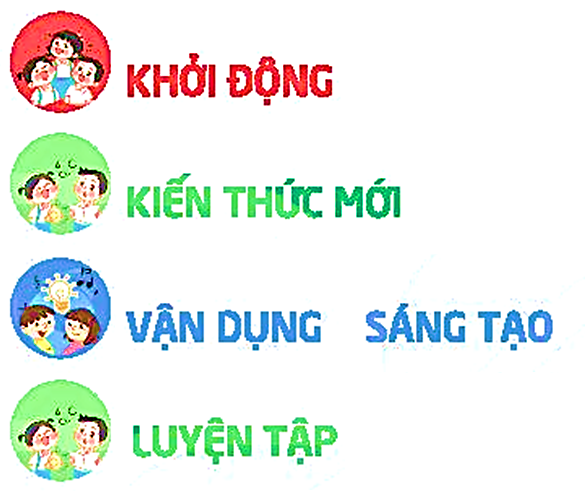 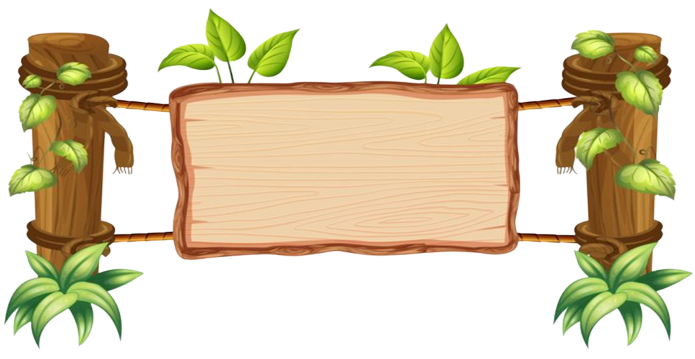 HÁT
KẾT HỢP GÕ ĐỆM
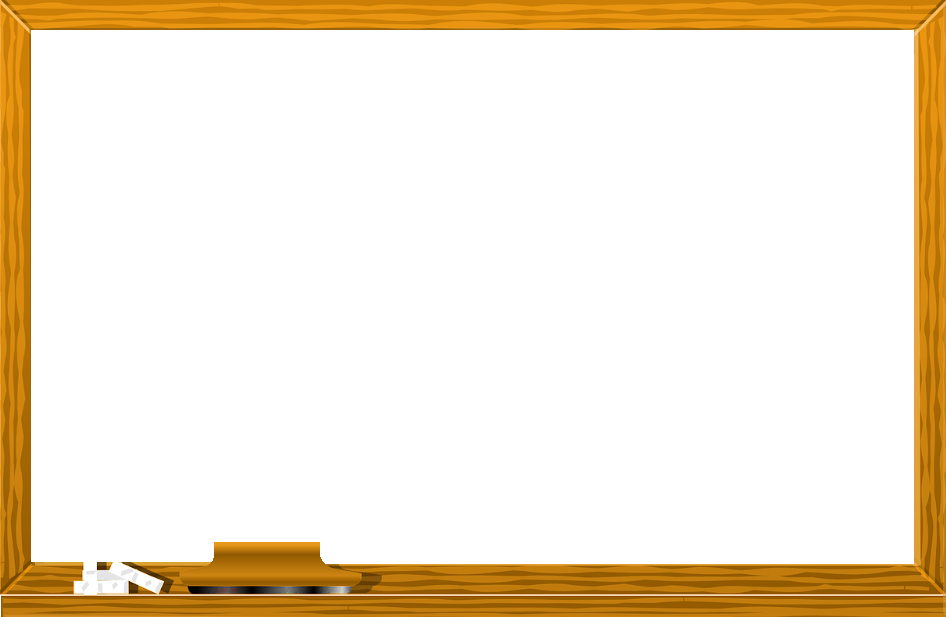 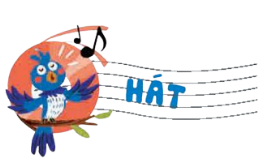 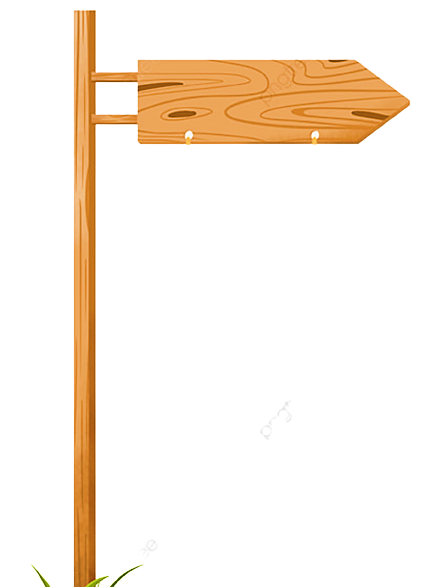 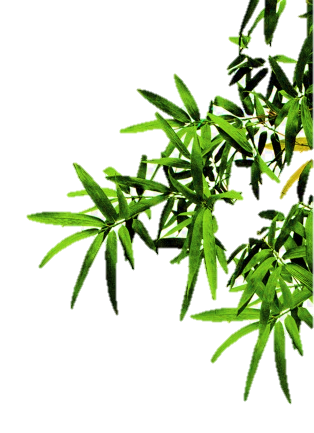 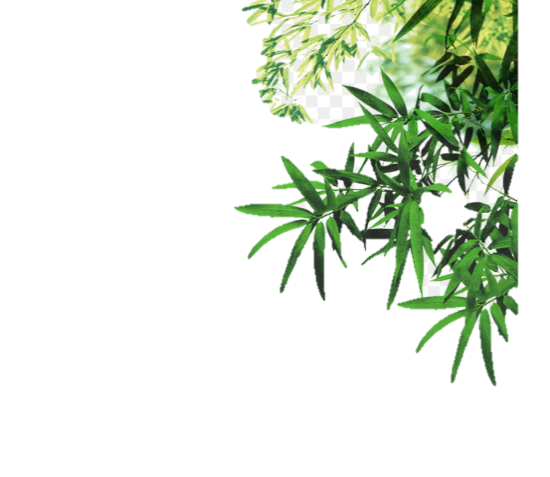 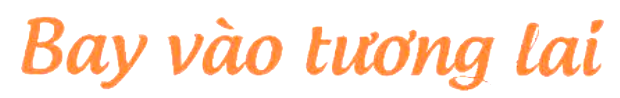 NHẠC ĐỆM
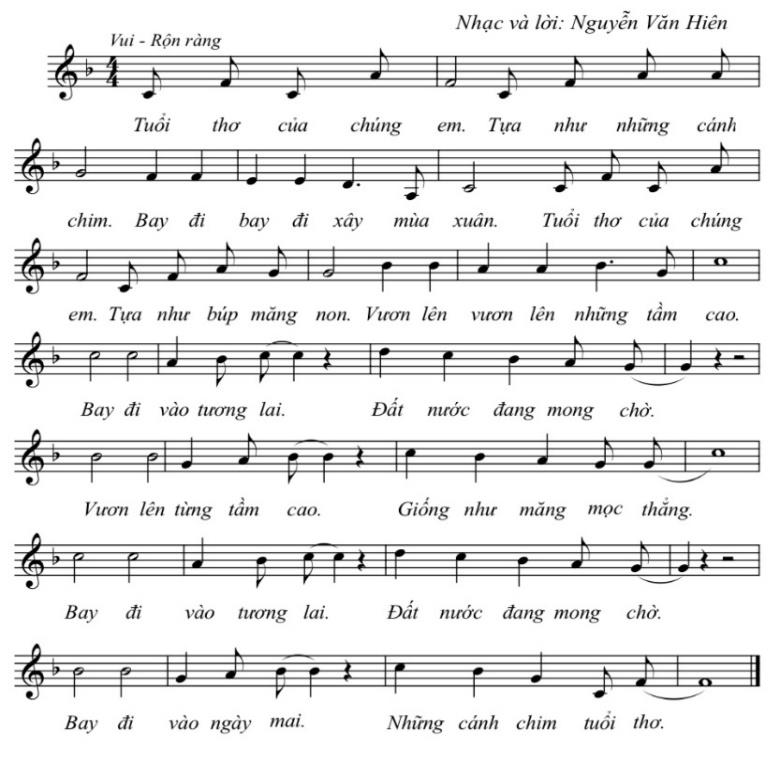 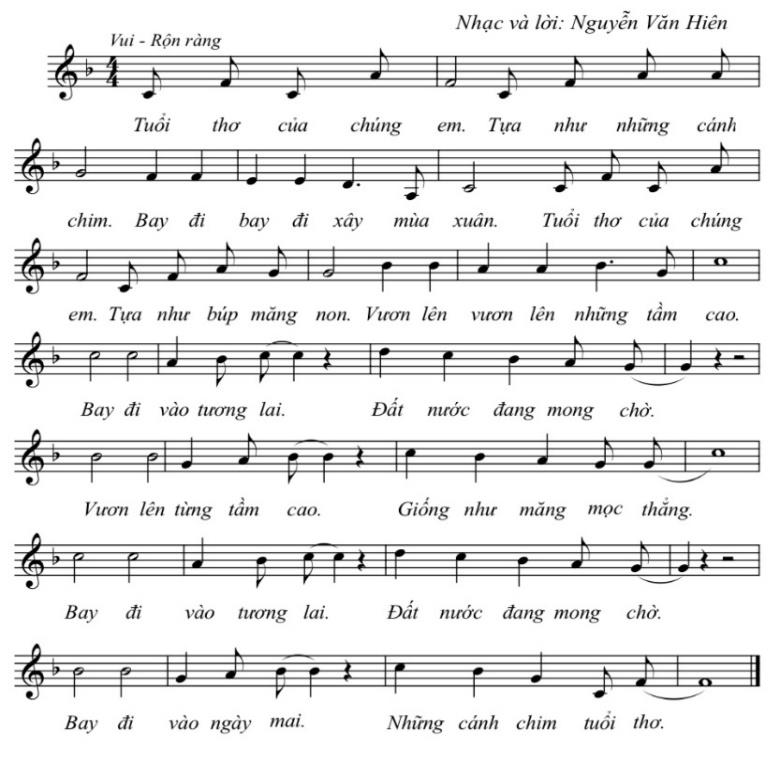 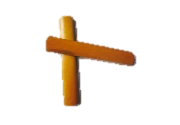 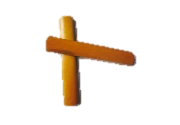 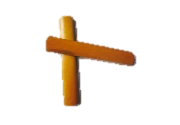 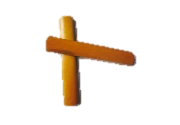 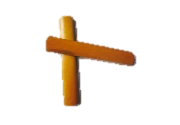 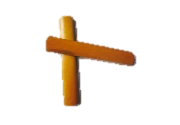 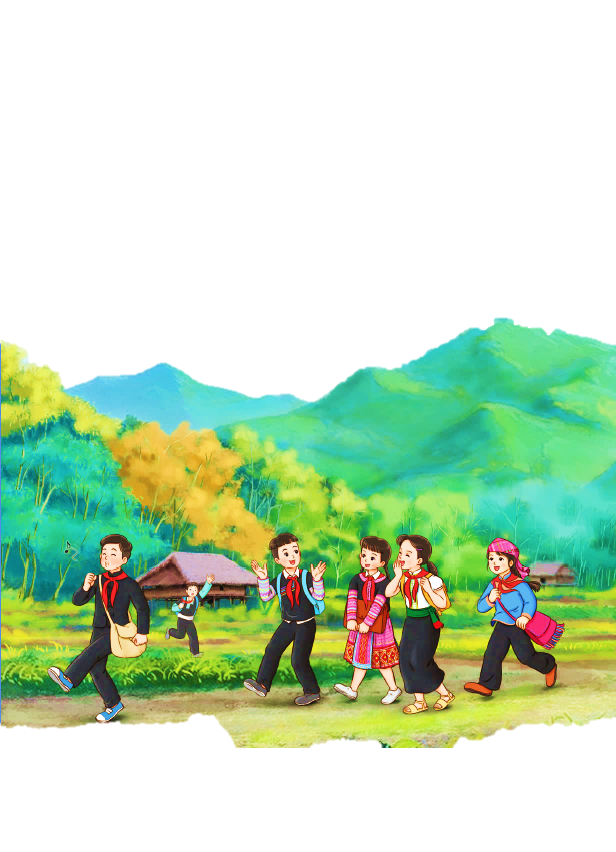 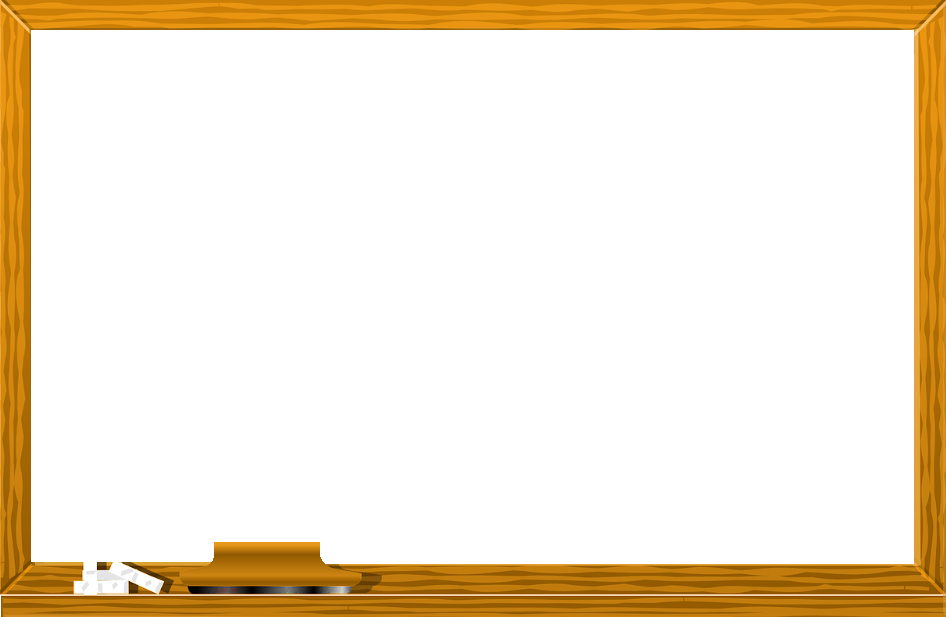 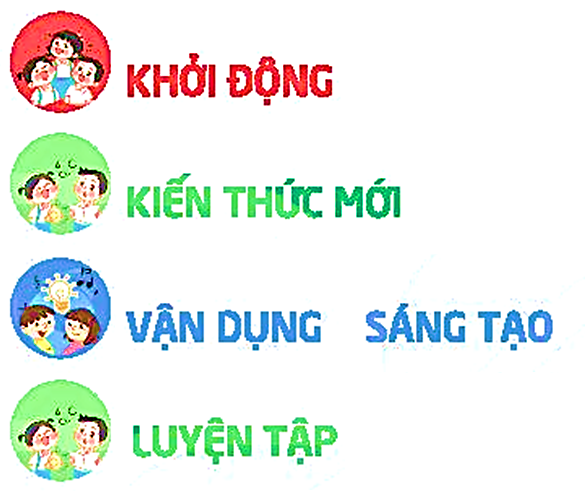 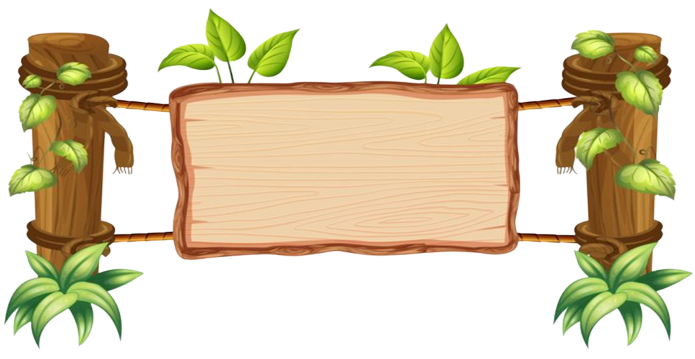 HÁT
NỐI TIẾP – HÒA GIỌNG
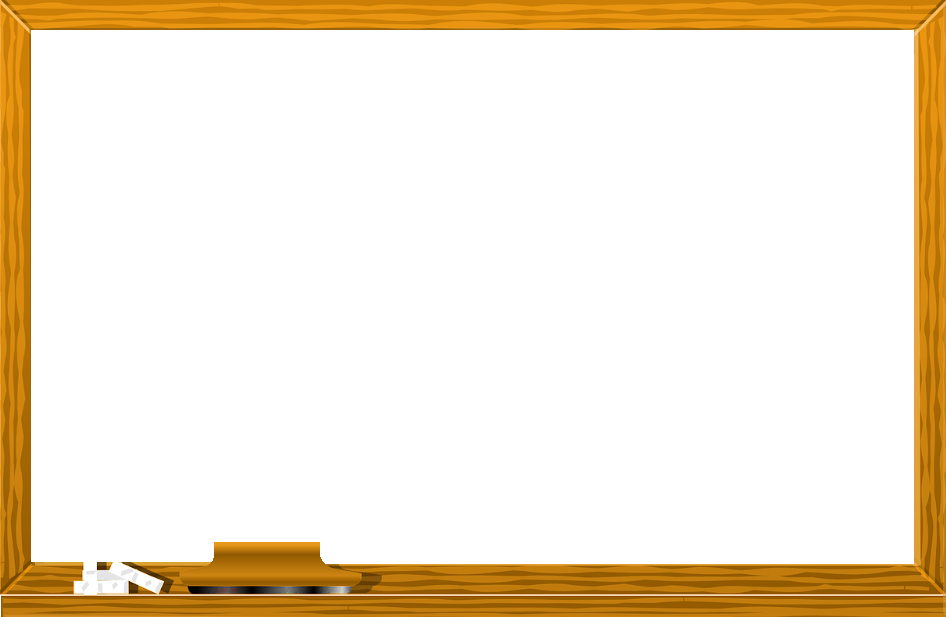 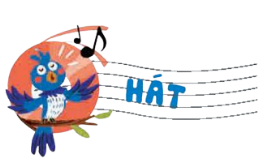 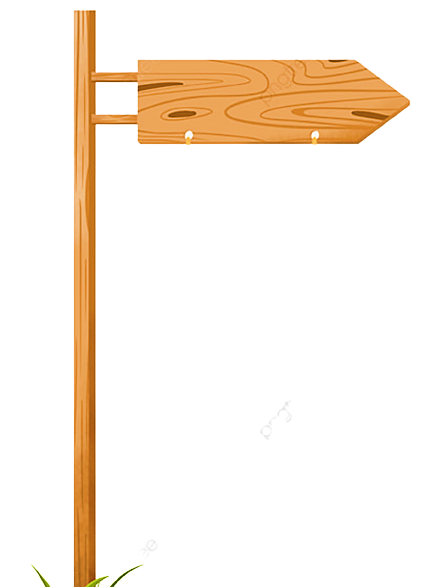 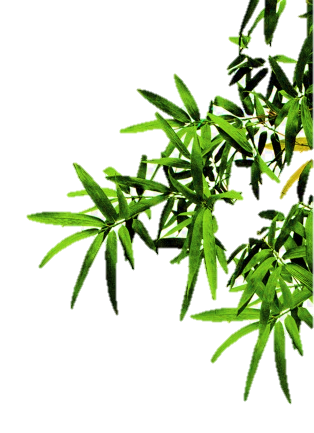 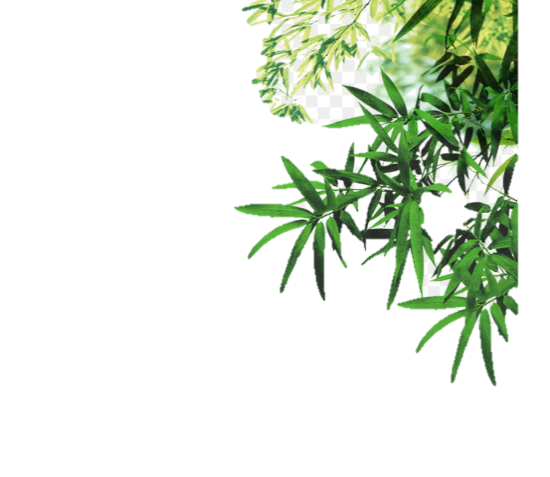 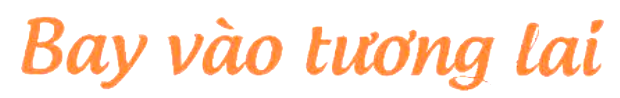 NHẠC ĐỆM
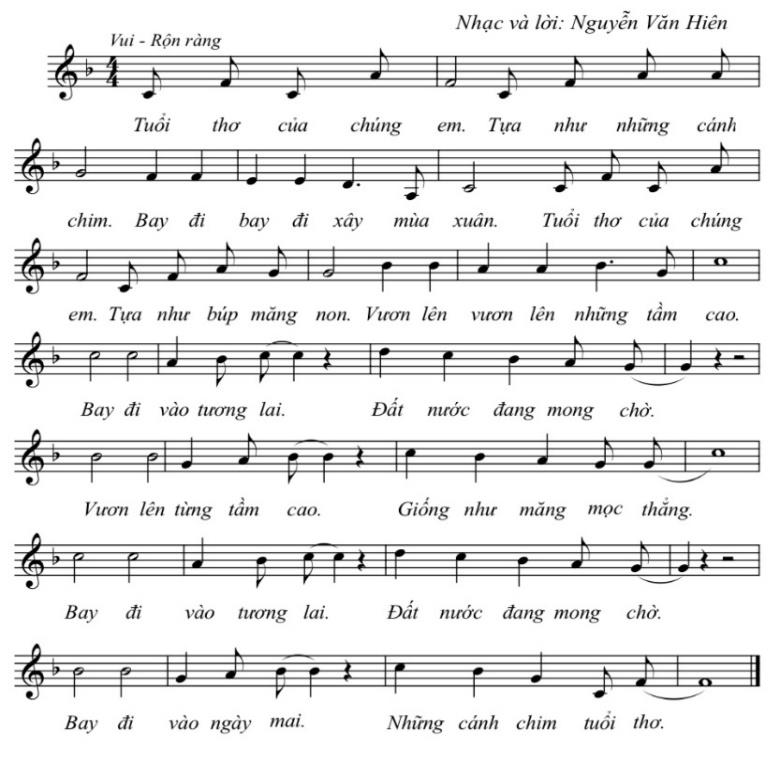 Nối tiếp:
Nhóm 1: Tuổi thơ …. mùa xuân.
Nhóm 2: Tuổi thơ …. tầm cao.
Hòa giọng: 
Nhóm 1,2: Bay đi …. tuổi thơ.
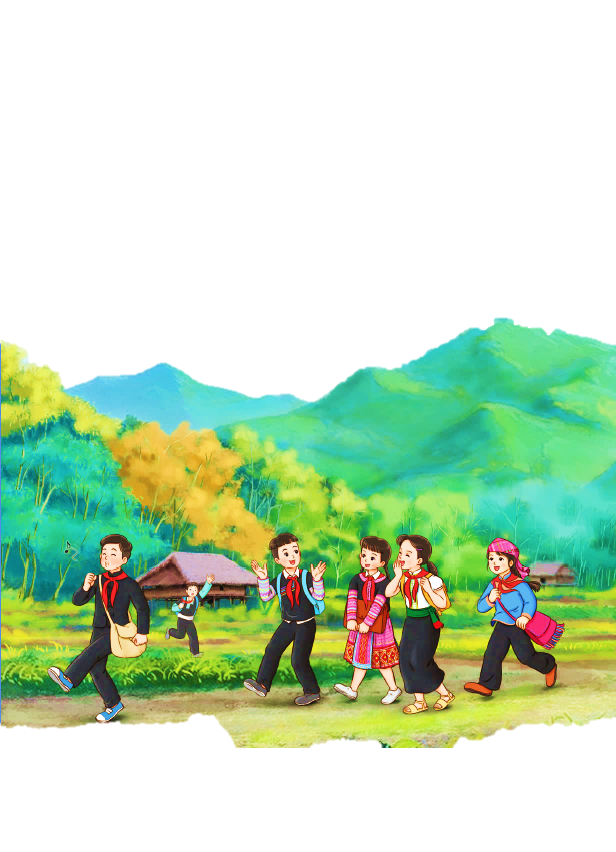 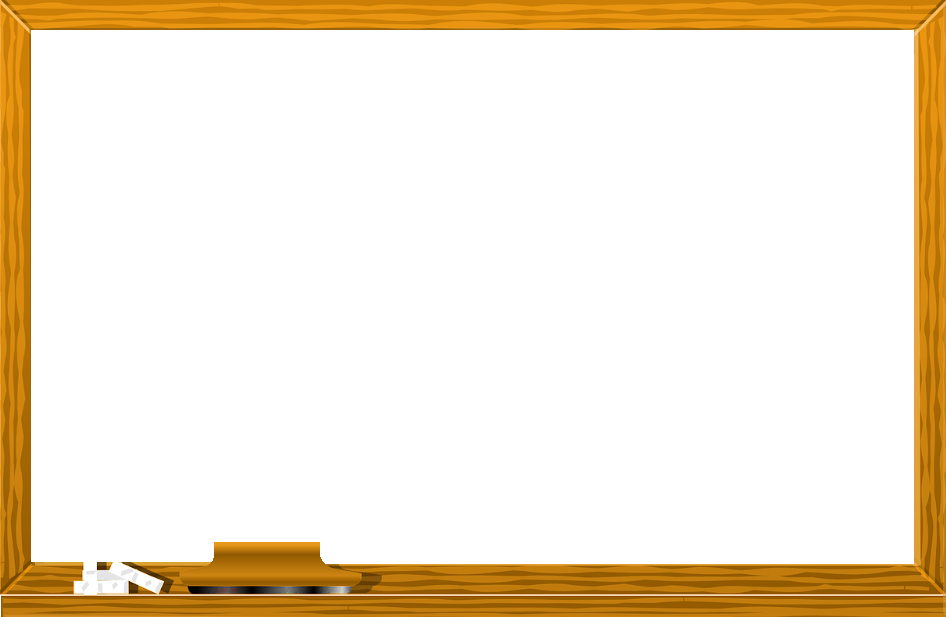 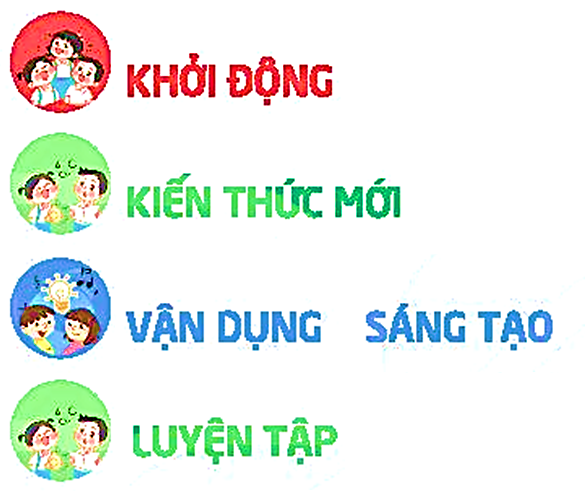 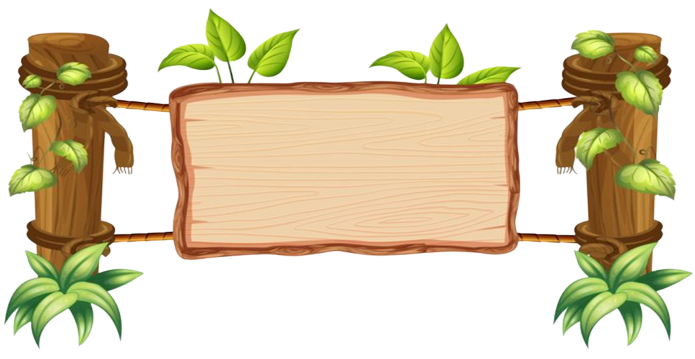 HÁT KẾT HỢP
VẬN ĐỘNG CƠ THỂ
THEO Ý THÍCH
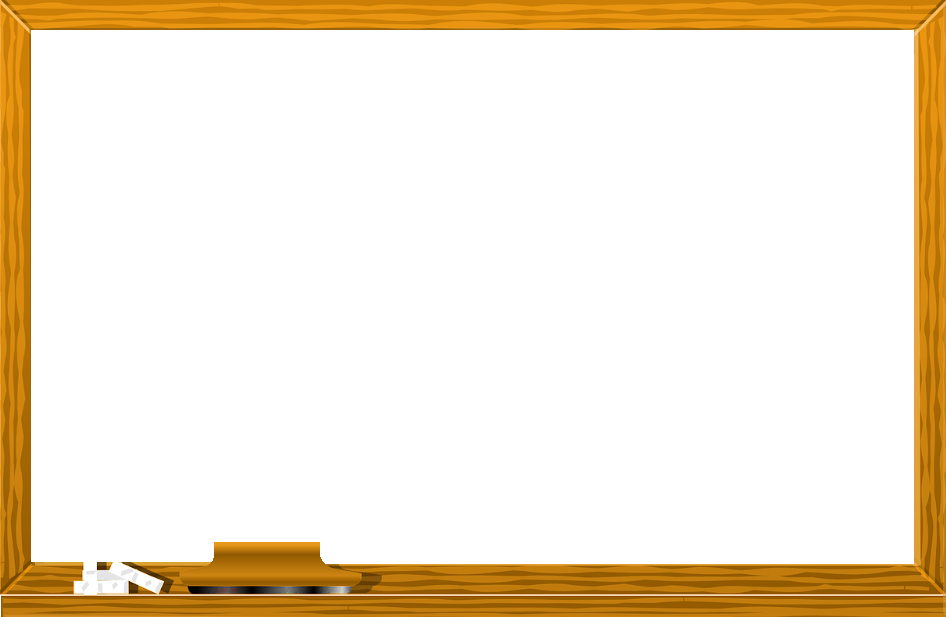 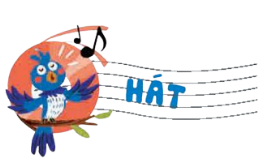 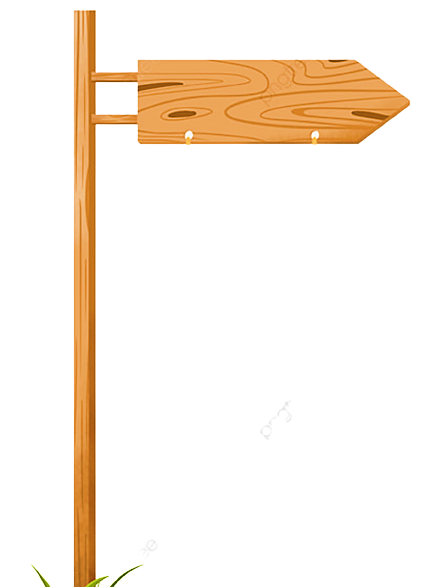 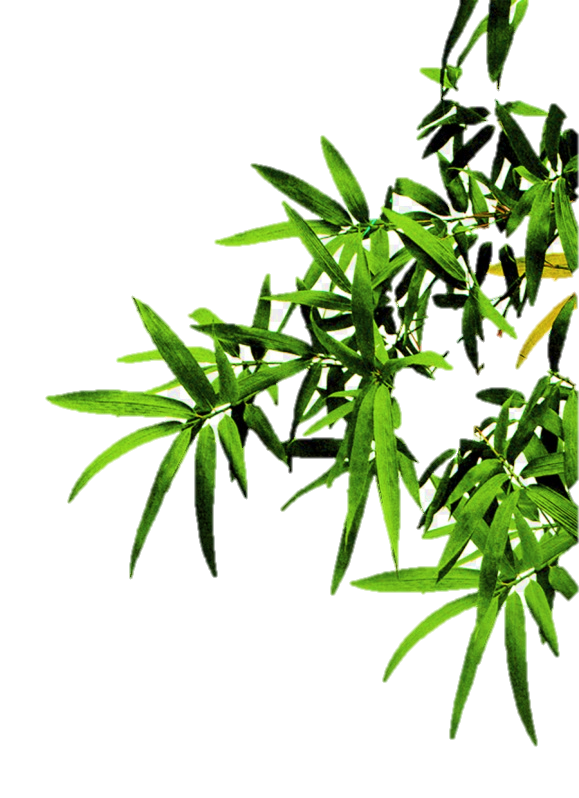 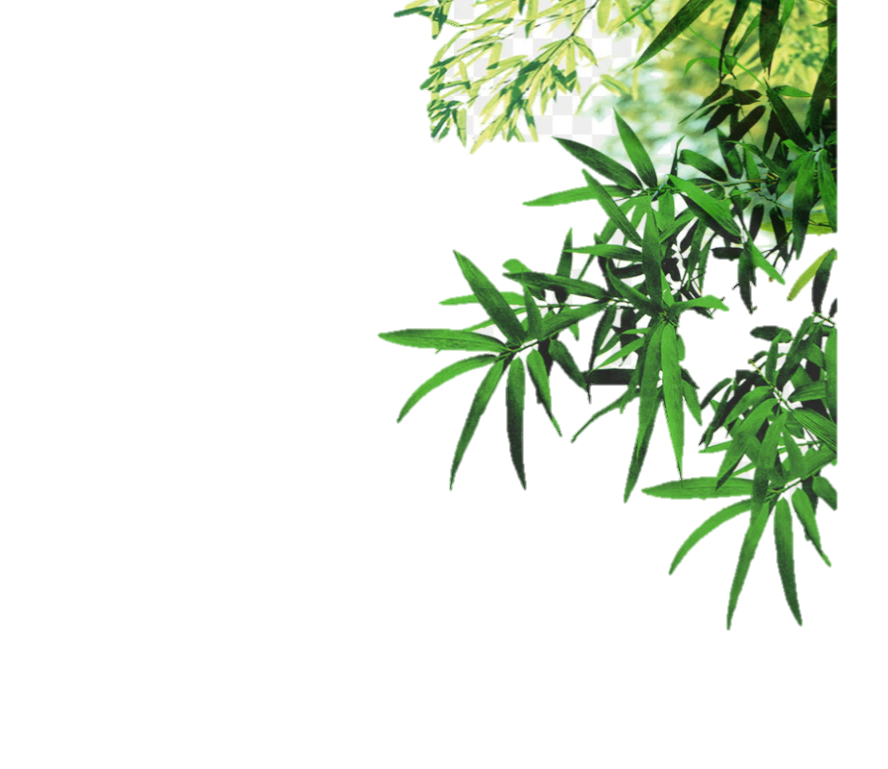 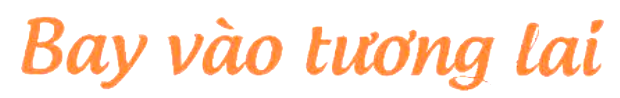 NHẠC ĐỆM
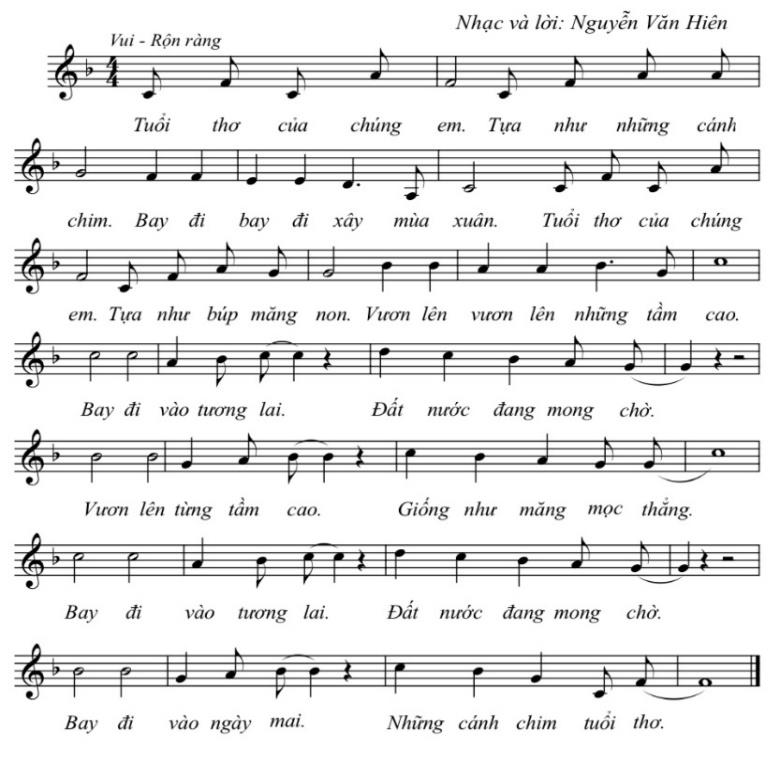 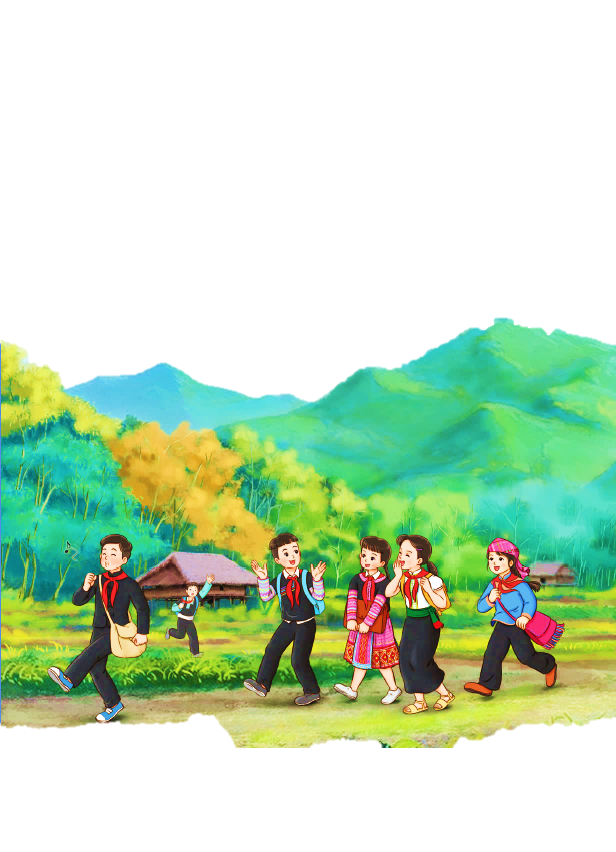 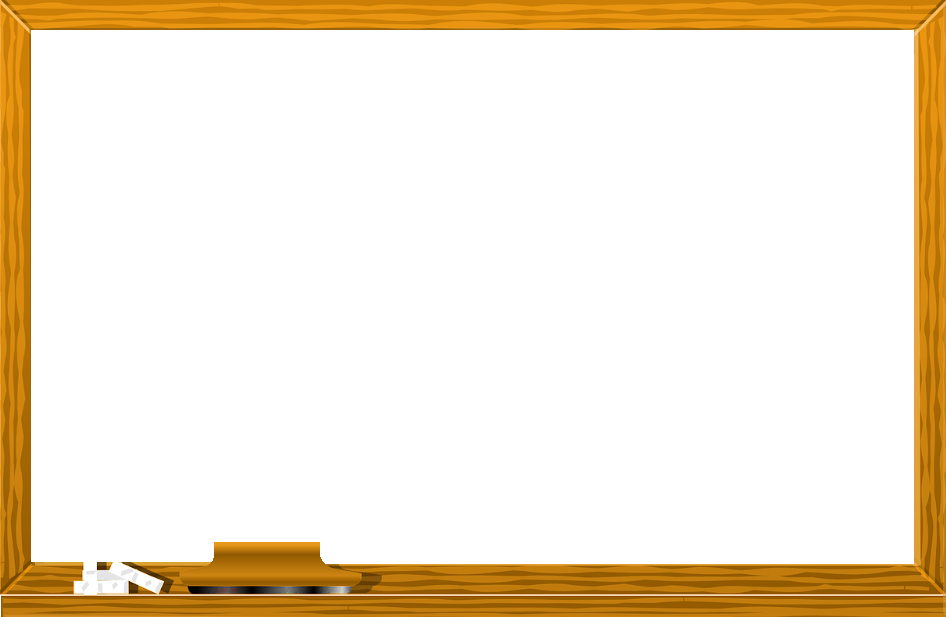 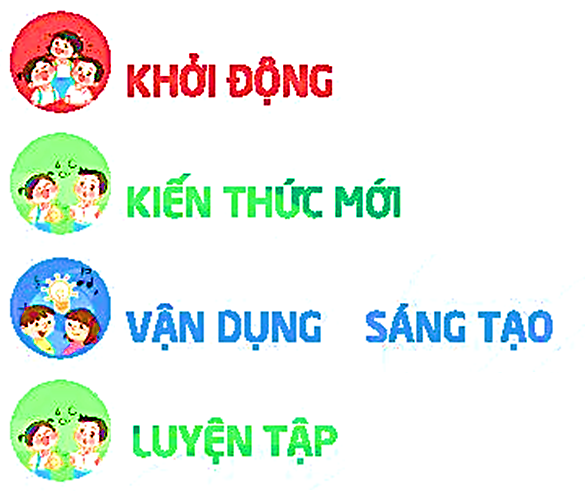 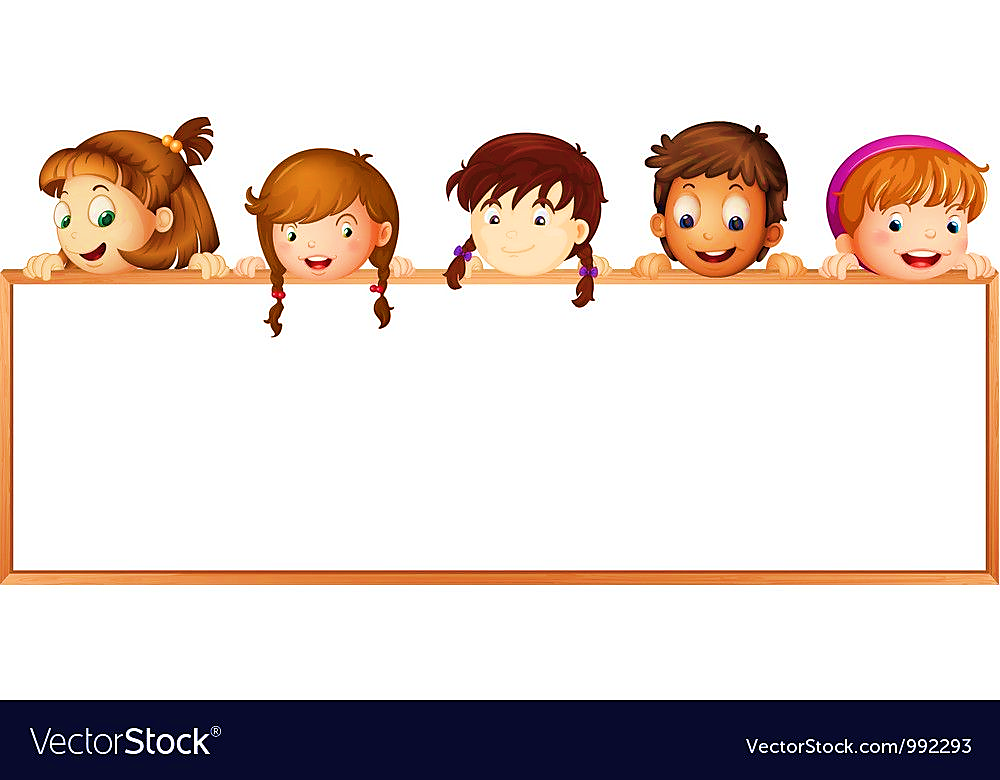 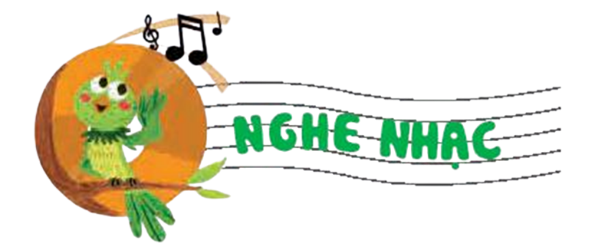 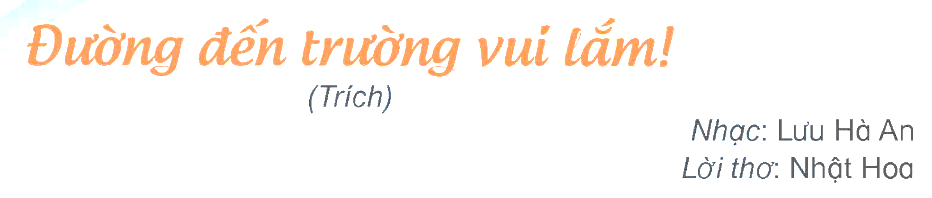 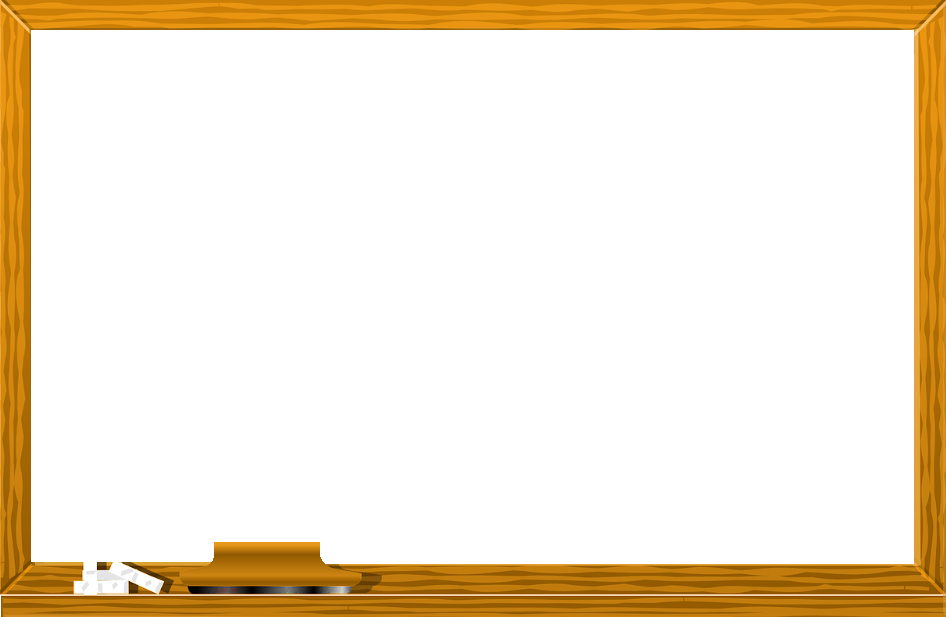 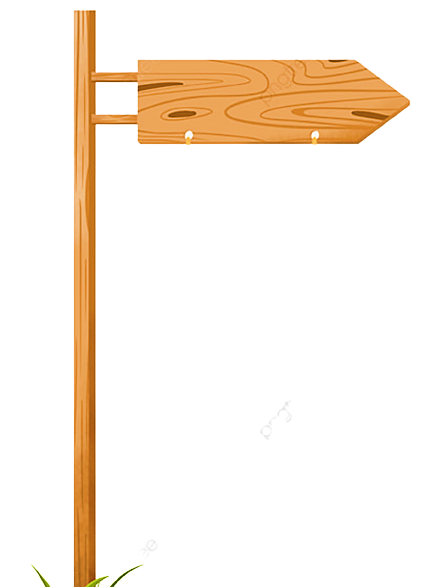 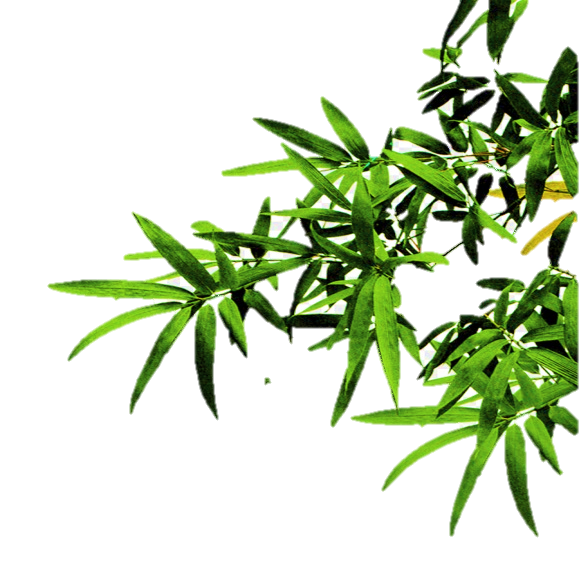 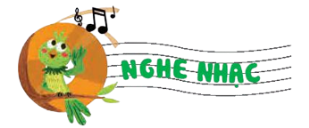 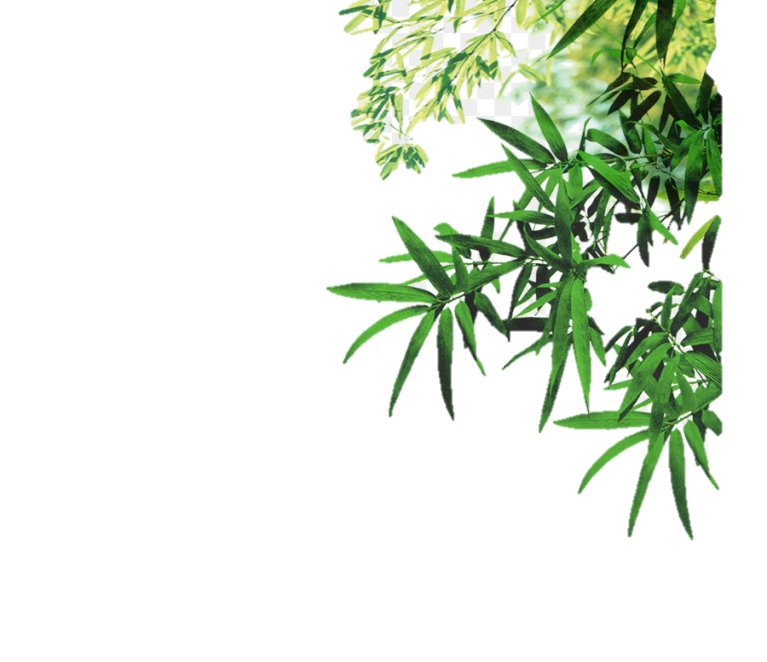 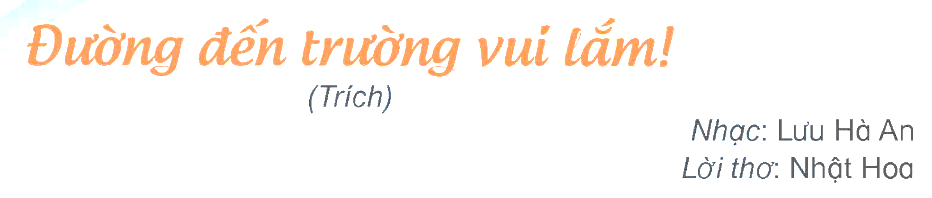 NHẠC NGHE
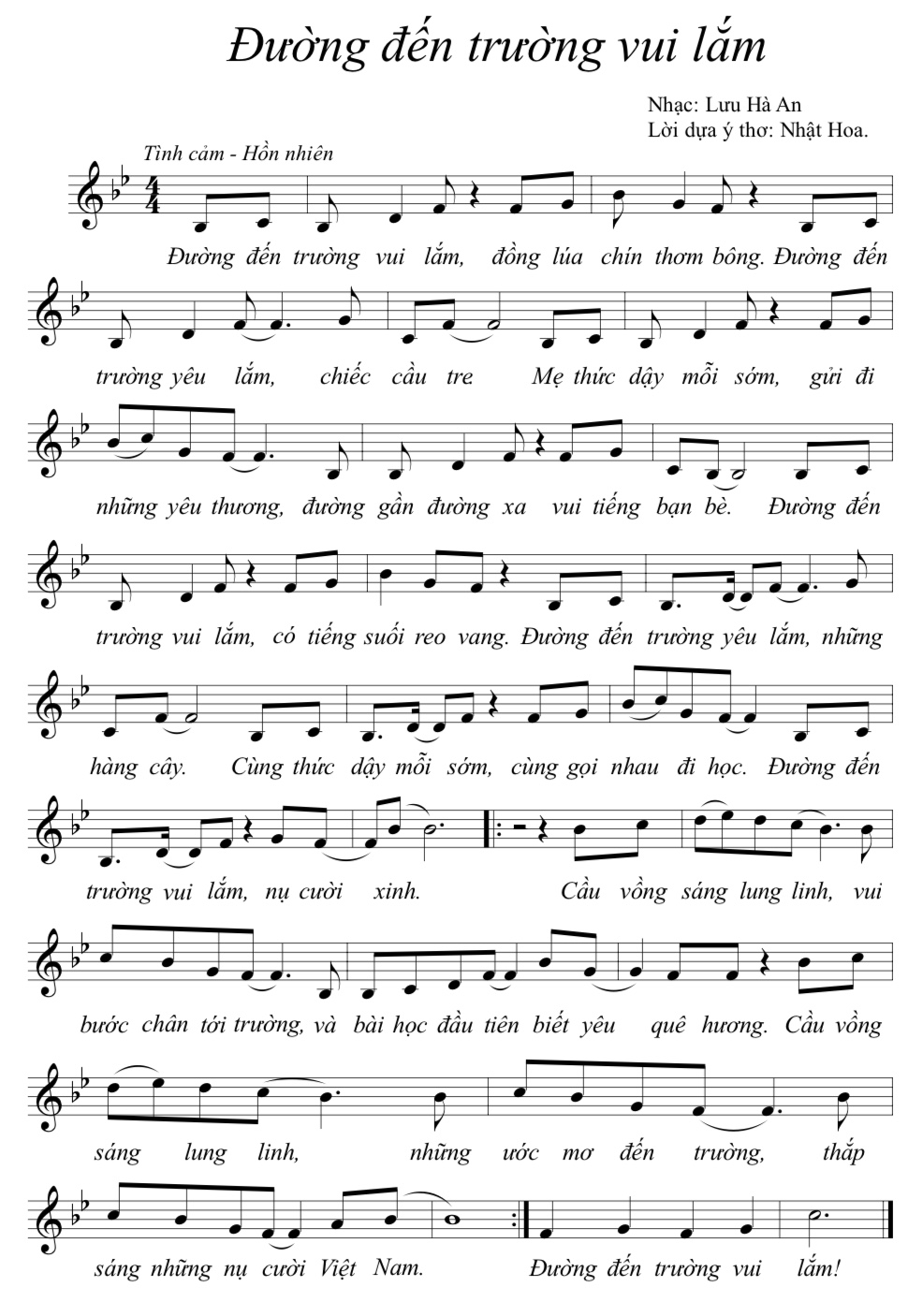 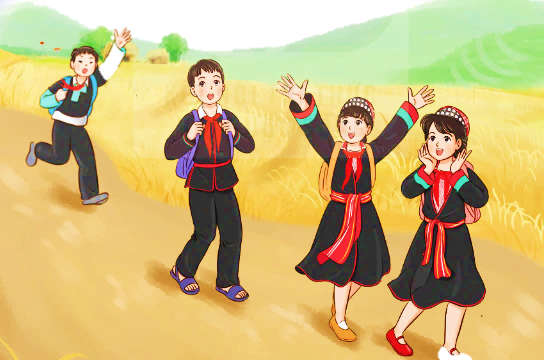 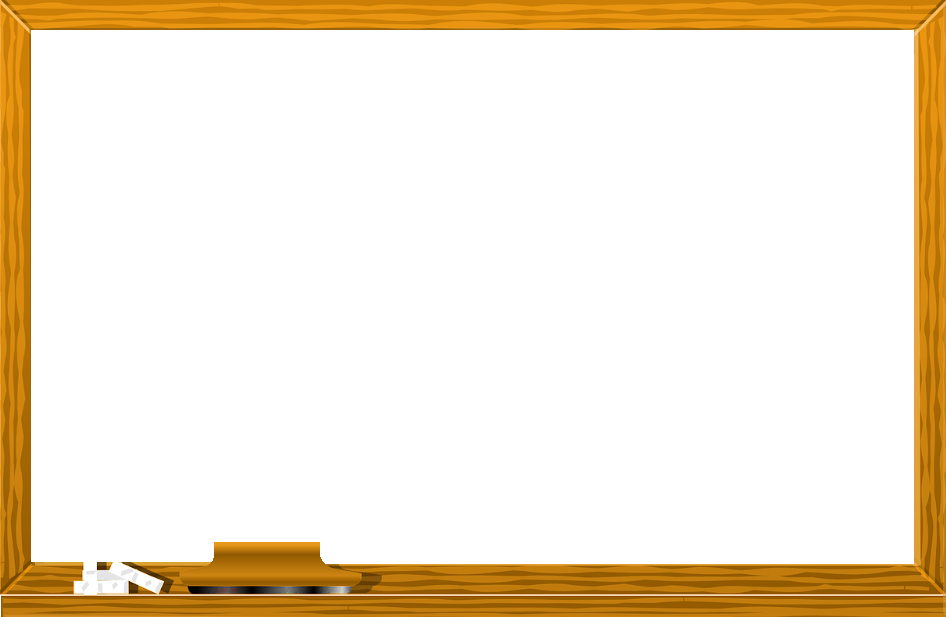 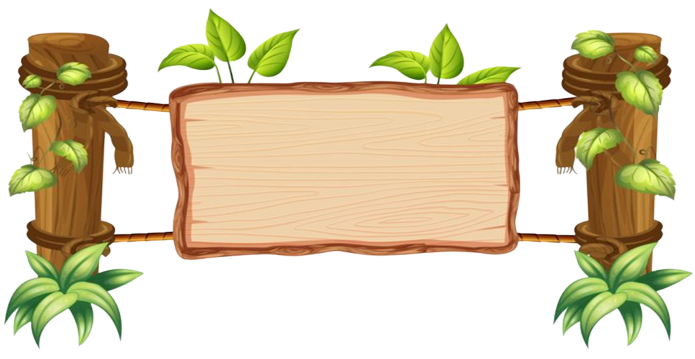 NGHE NHẠC
KẾT HỢP GÕ ĐỆM
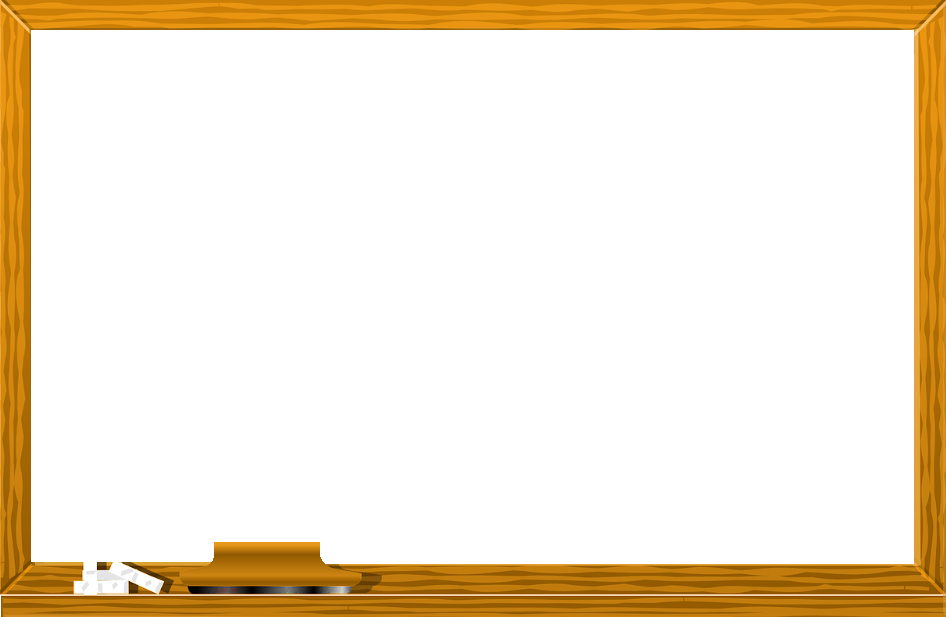 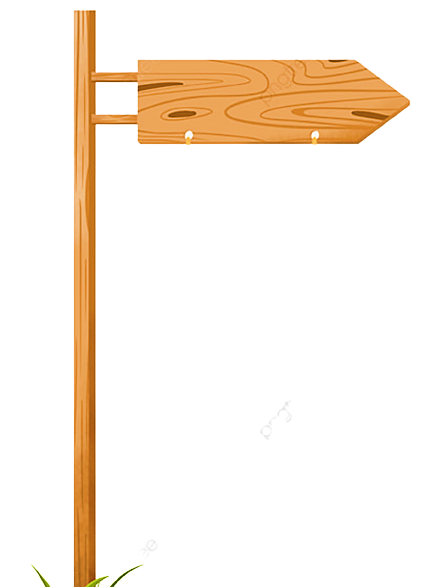 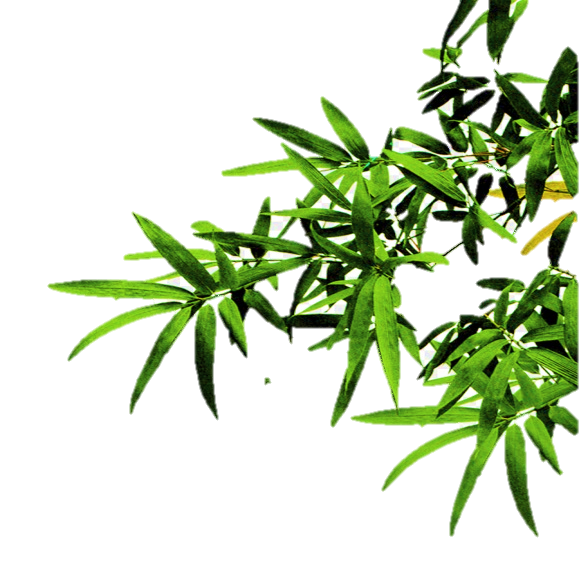 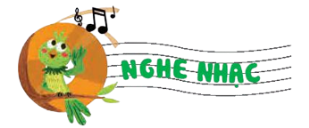 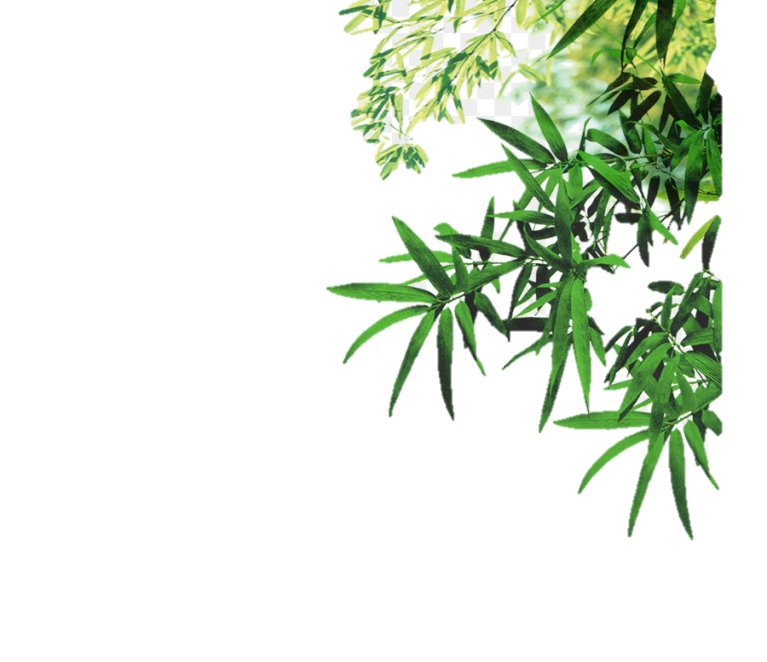 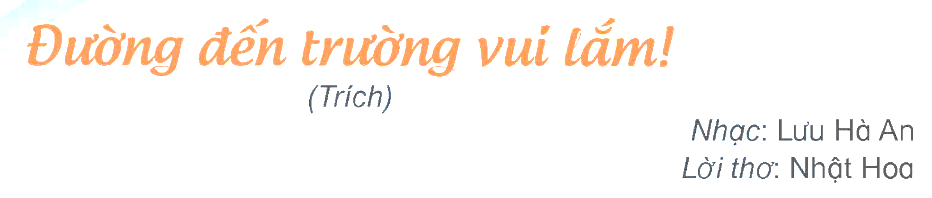 NHẠC NGHE
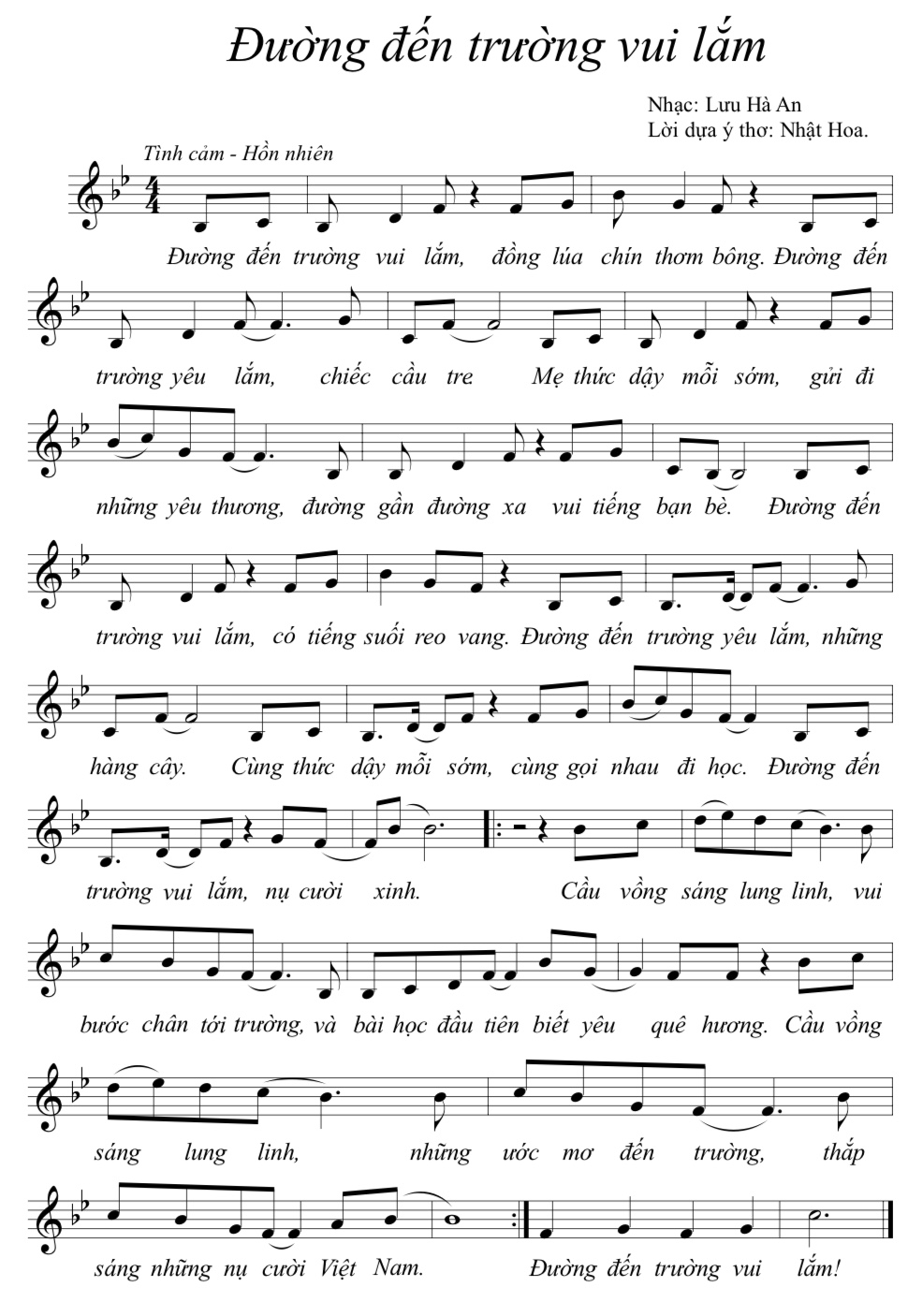 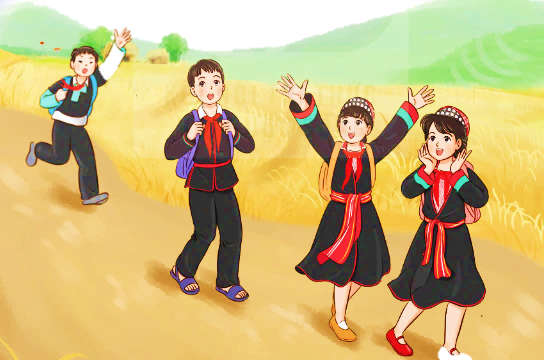 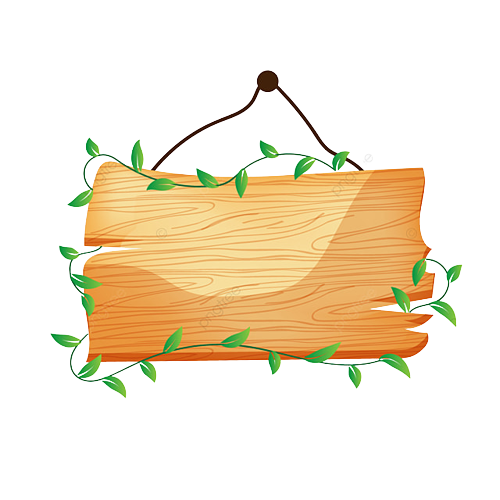 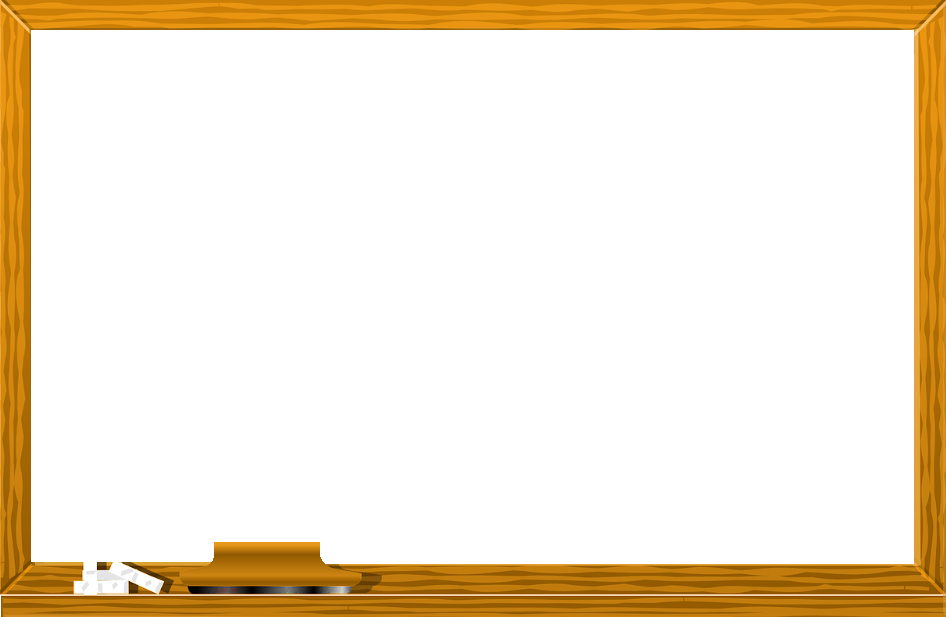 CÂU HỎI
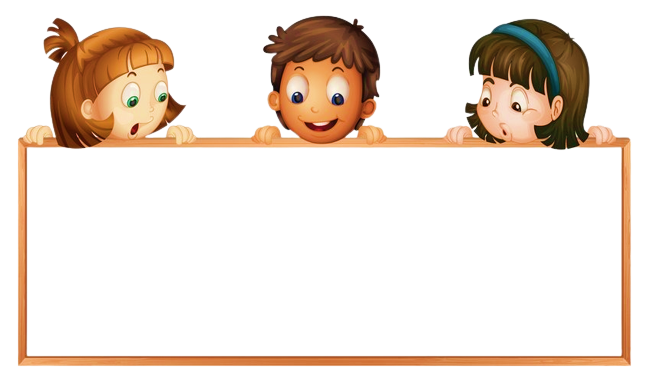 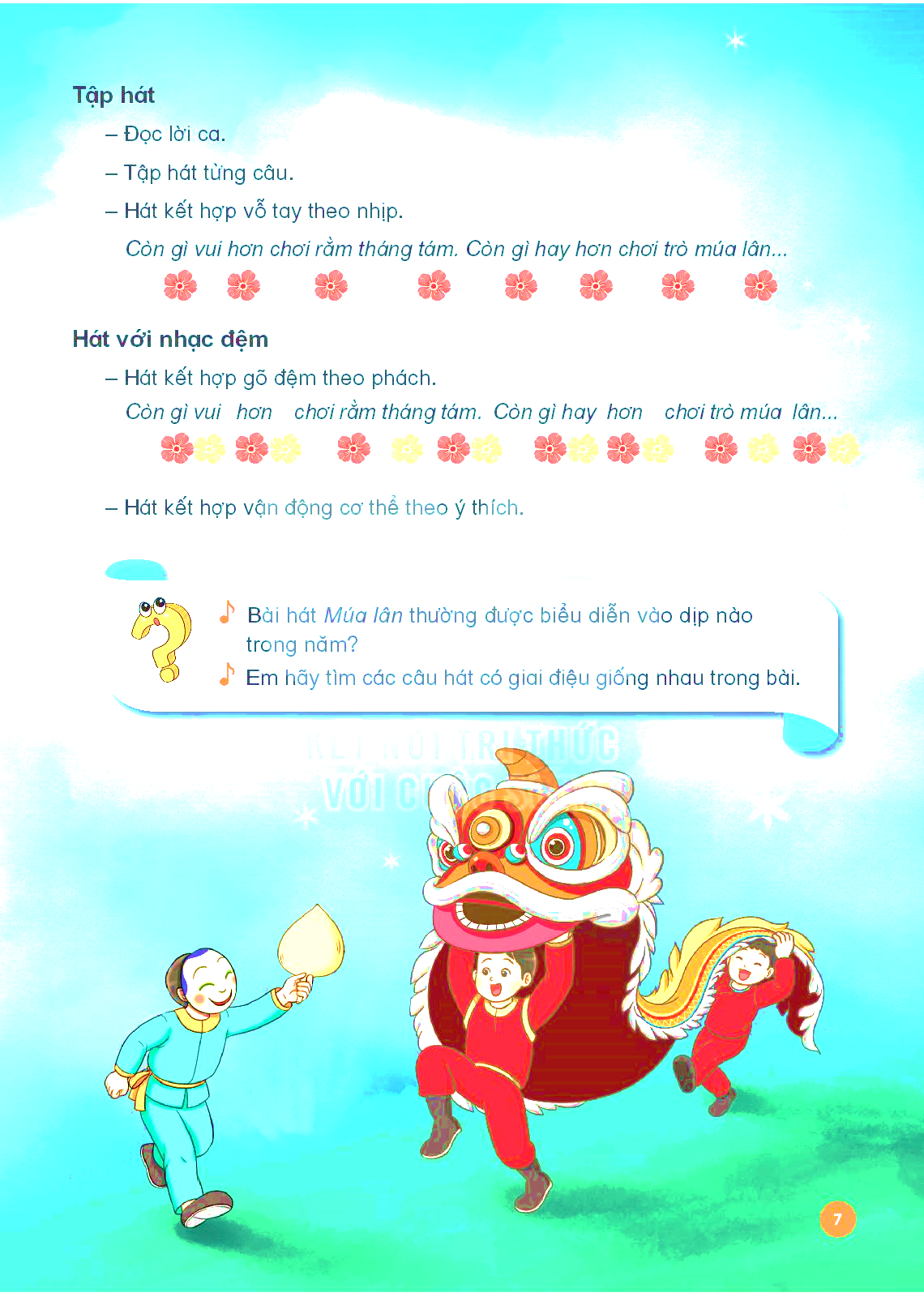 + Nội dung bài hát nói về điều gì?
+ Cảm nhận của em khi nghe bài hát Đường đến trường vui lắm?
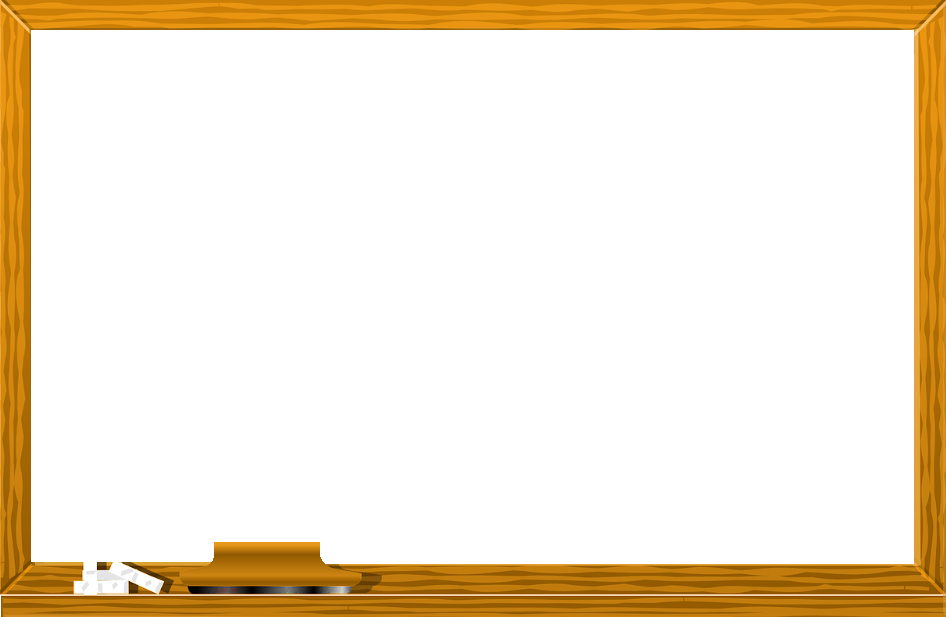 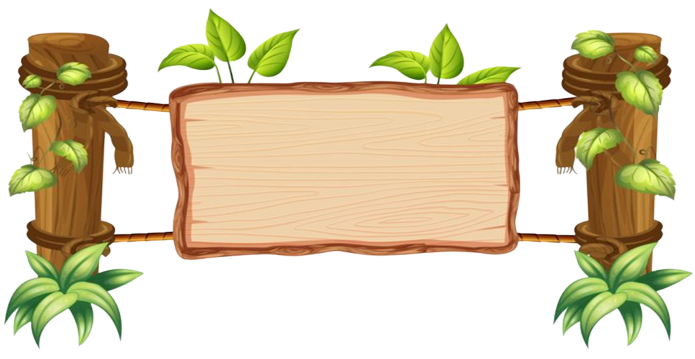 NGHE NHẠC
KẾT HỢP VẬN ĐỘNG
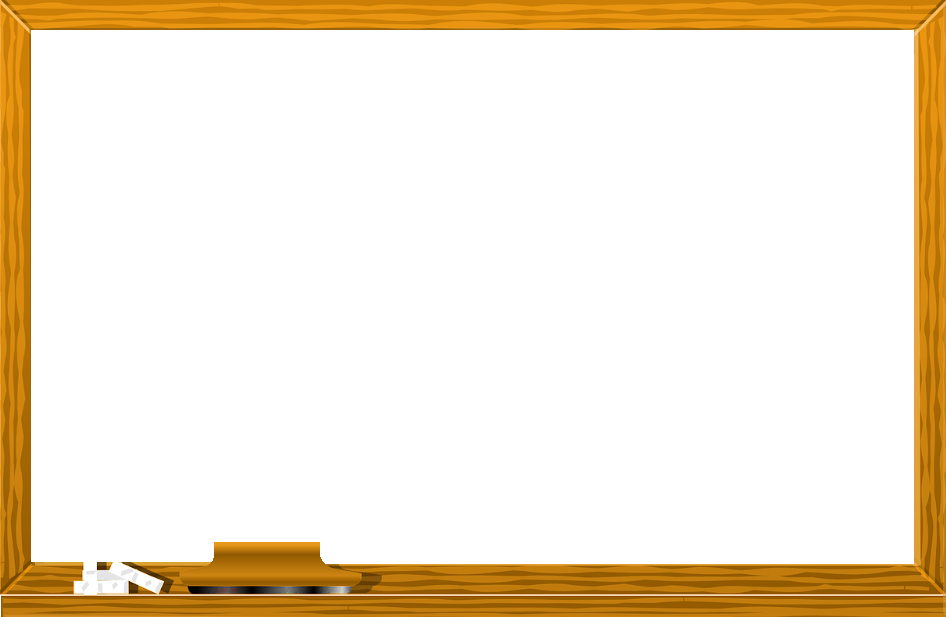 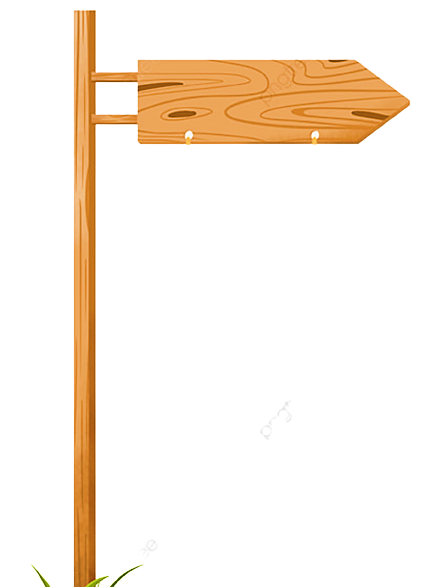 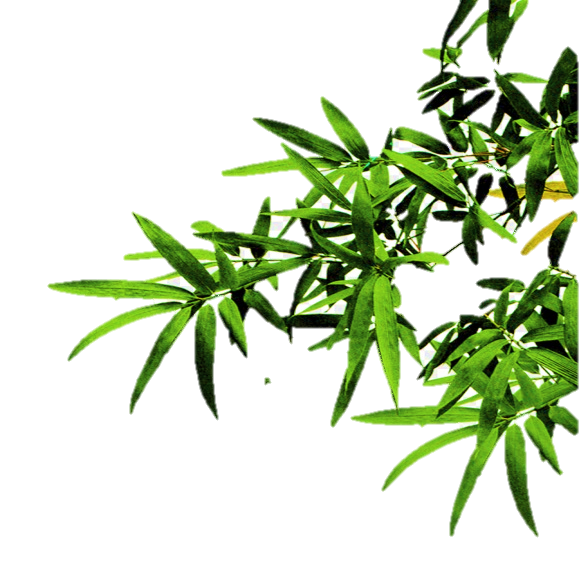 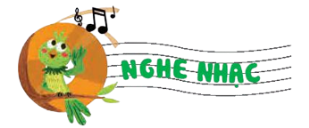 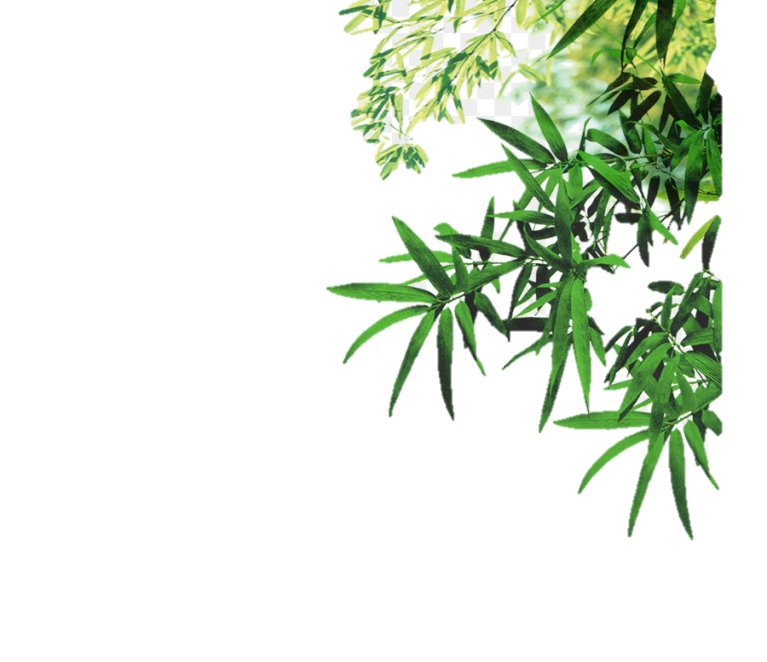 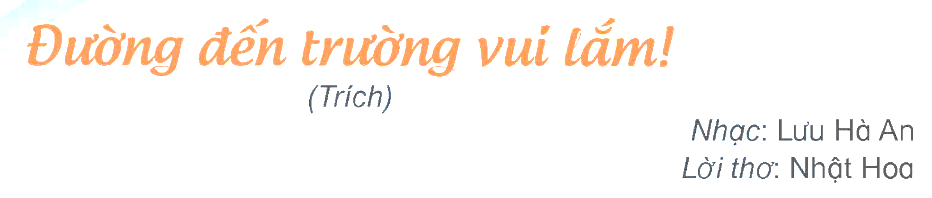 NHẠC NGHE
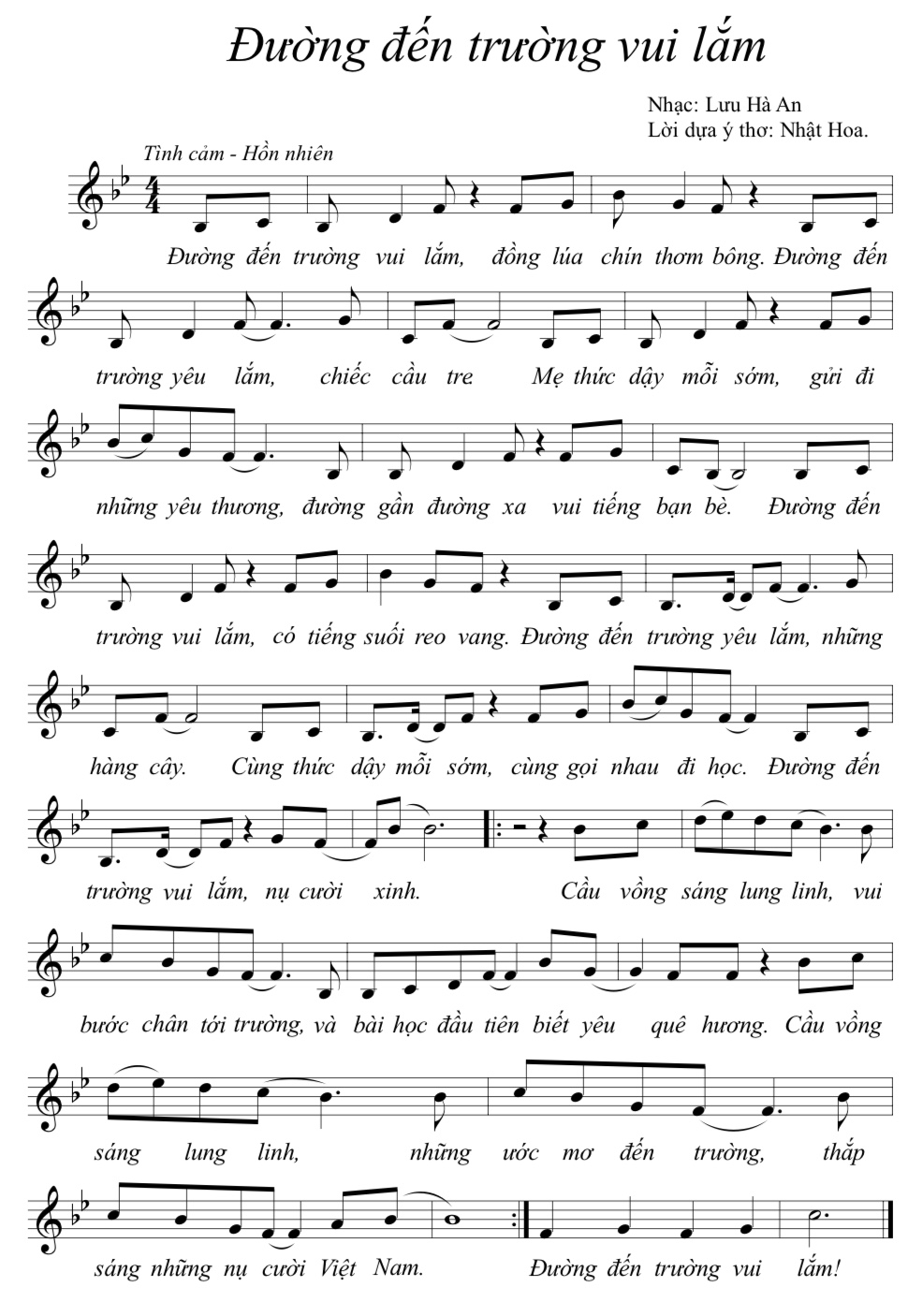 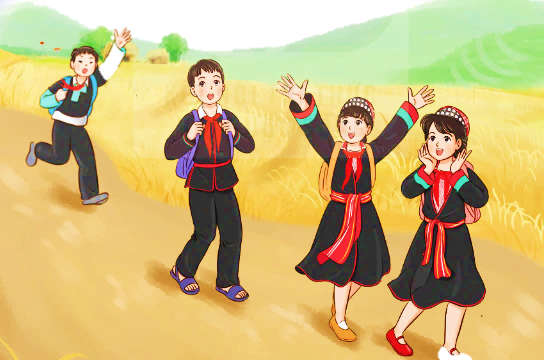 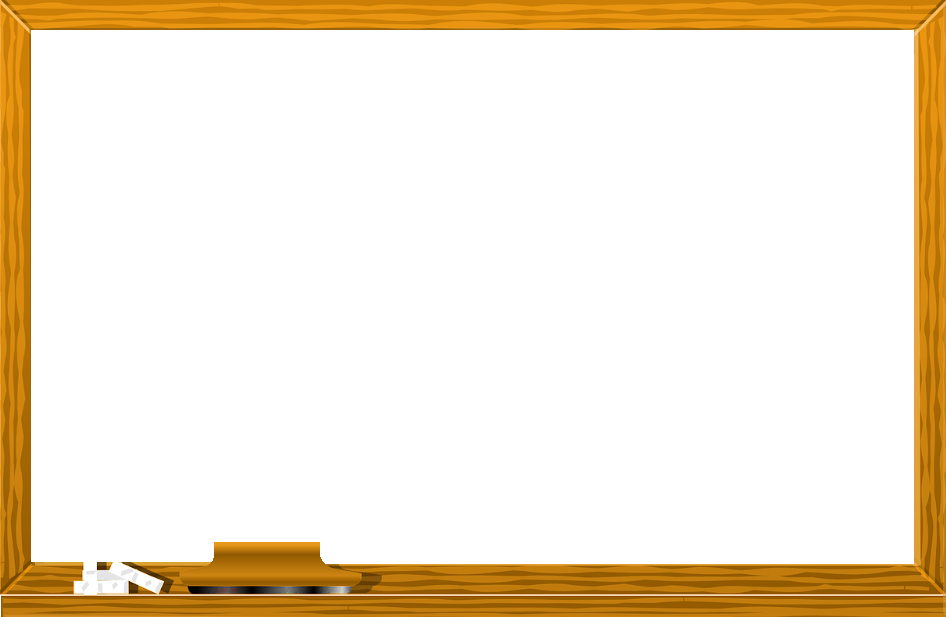 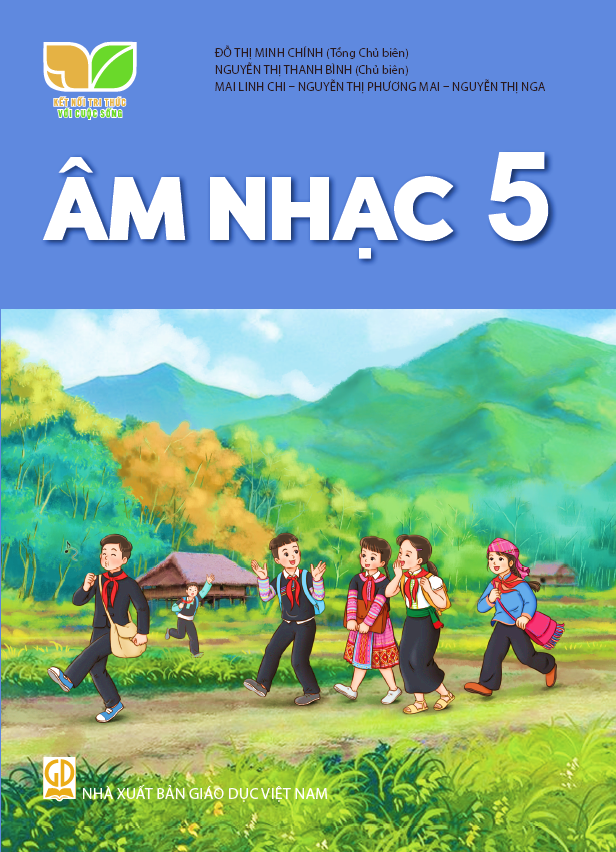 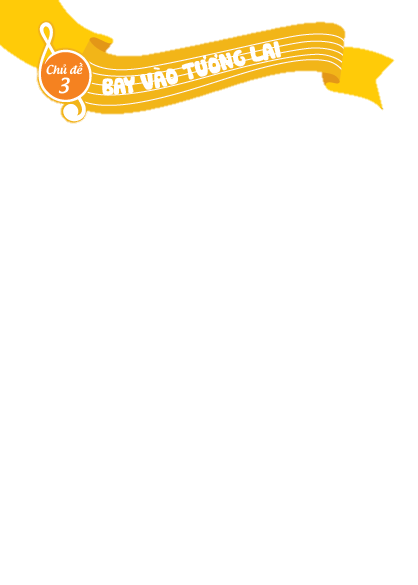 TIẾT 3
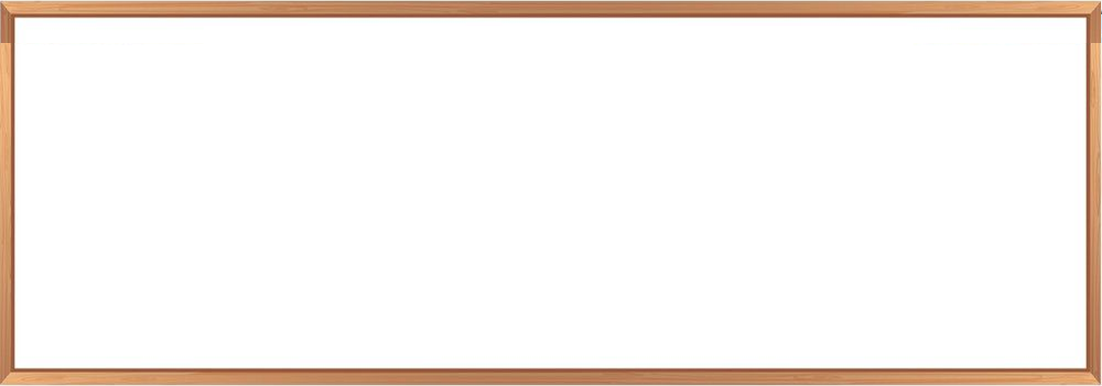 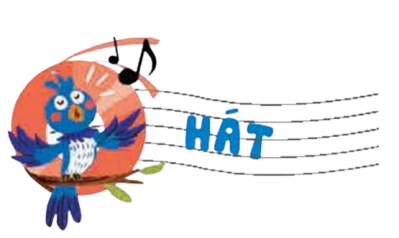 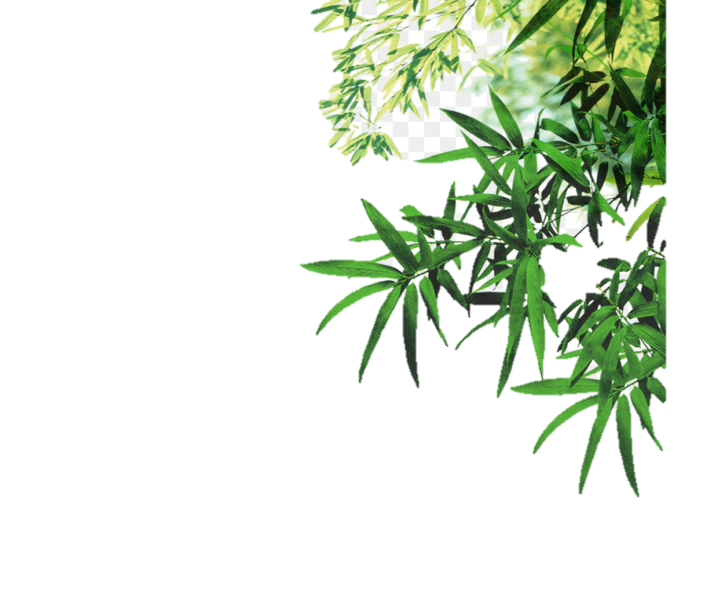 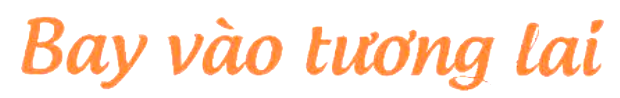 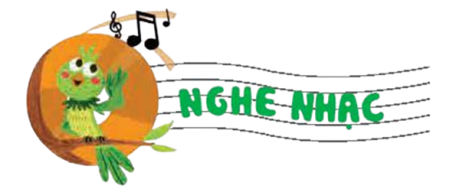 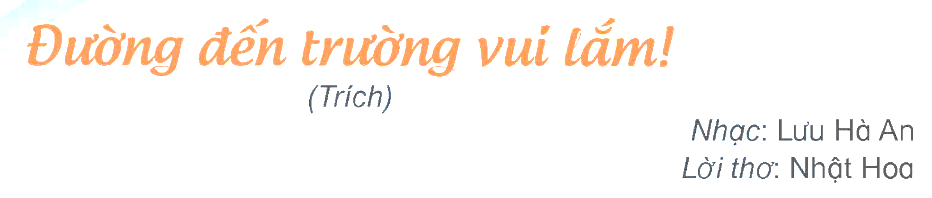 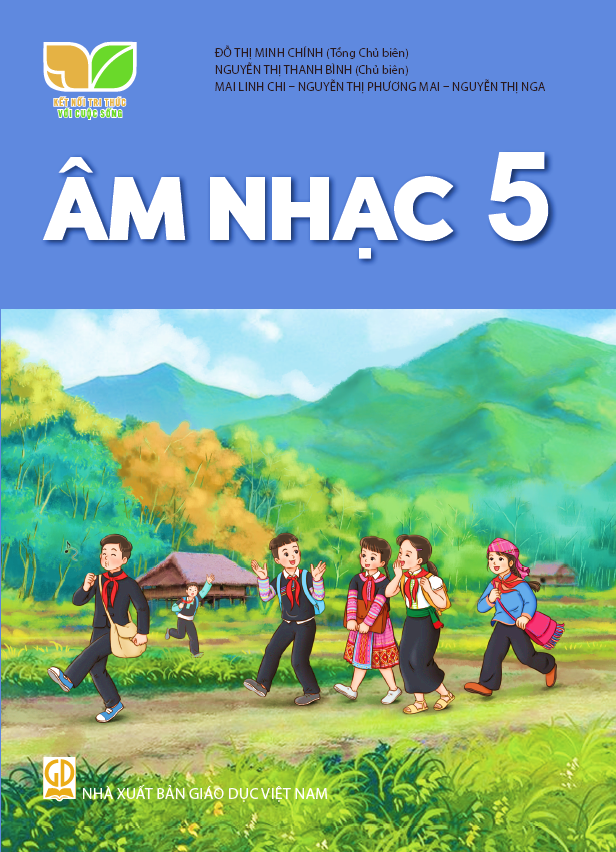 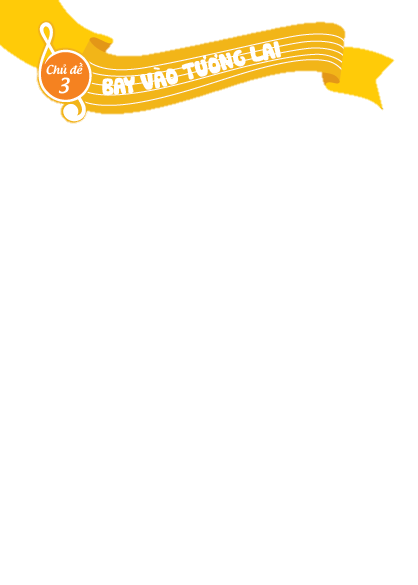 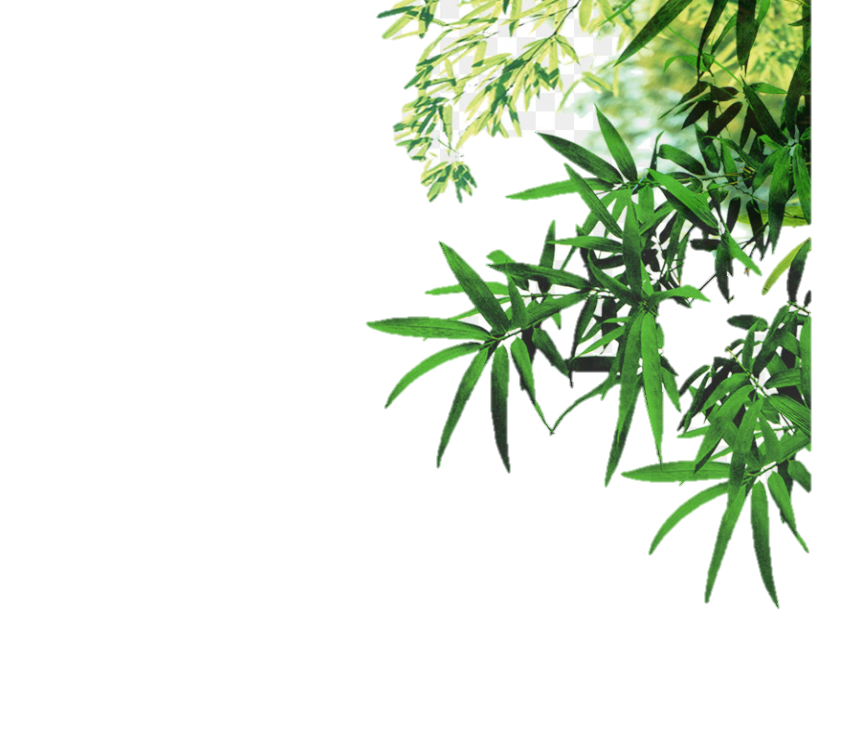 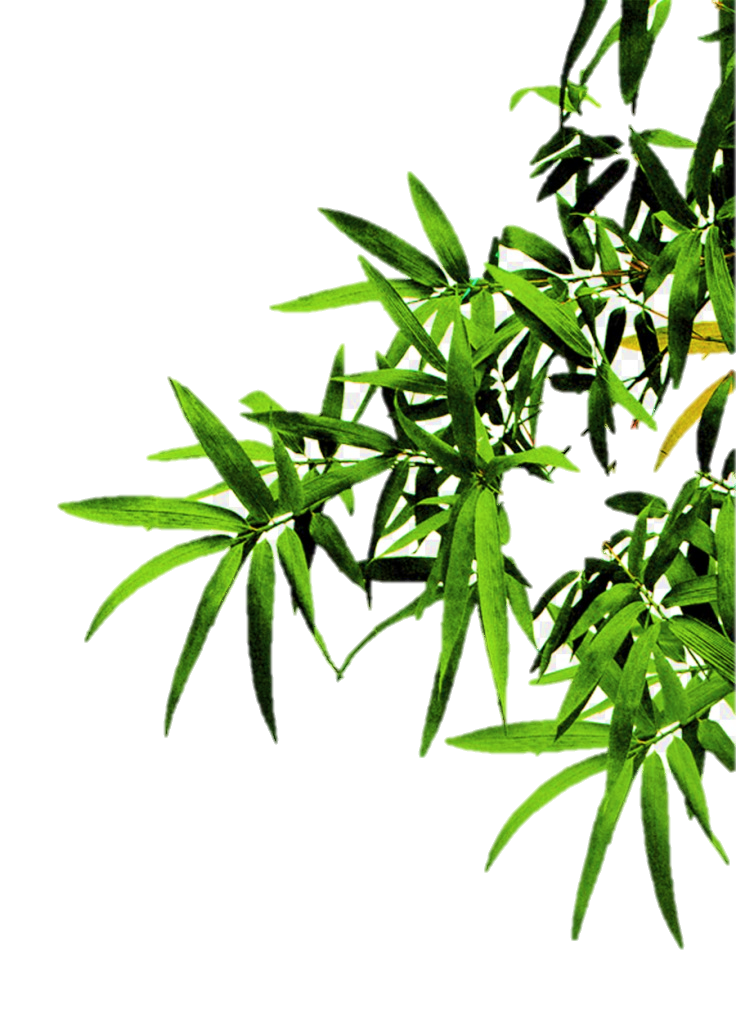 TIẾT 3
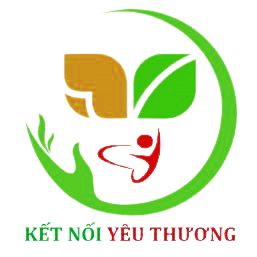 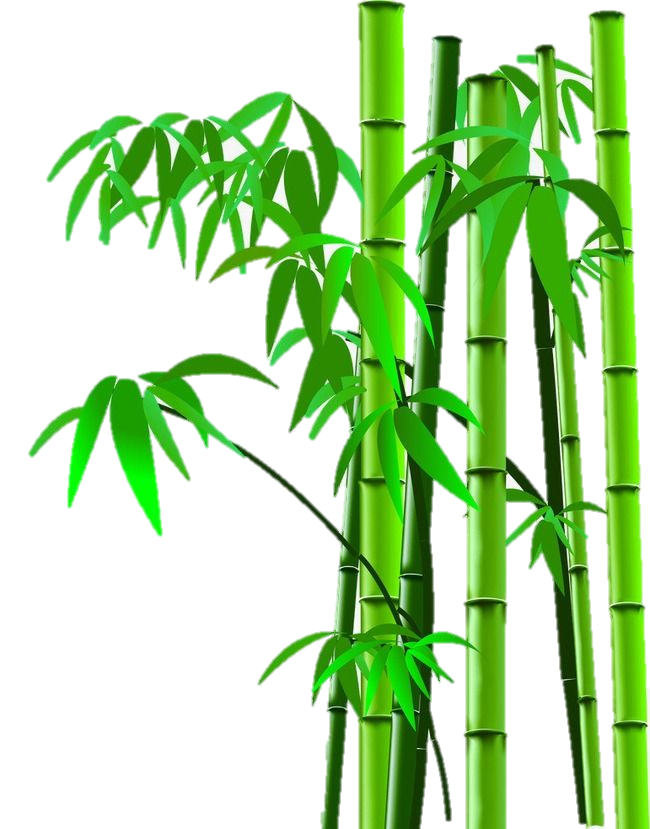 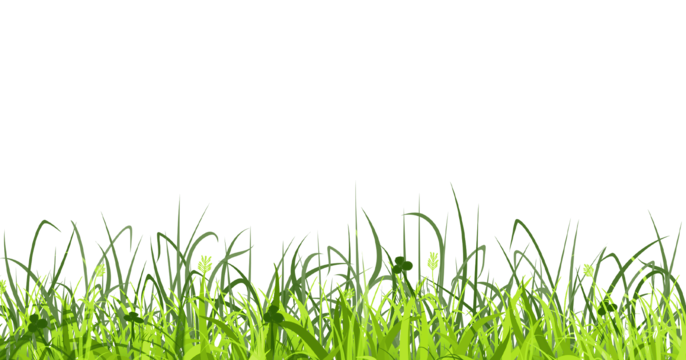